Sistema de Custos do Governo Federal: sua Utilização nas IFES
FORPLAD/15 de março de 2018
ANÁLISE DE SITUAÇÃO
“Se você não pode medir, não pode gerenciar.”
Peter F. Drucker
“Mas é bom ter muita certeza de que aquilo que está medindo é realmente o que você está querendo gerenciar.”
Charles Wheelan
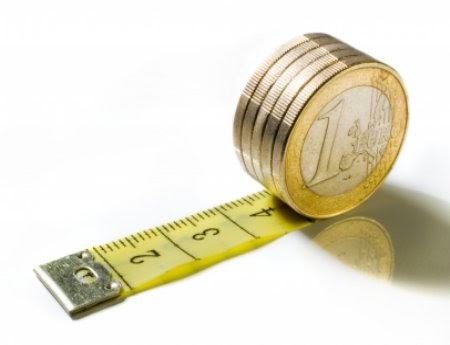 2
ÍNDICE
1. Modelo Legal

2. Modelo Conceitual

3. Modelo Sistêmico

4. Implantação do Modelo de Gestão

5. Boas Práticas de Gestão de Custo

6 . Portal de Custos do Governo Federal
3
SIC – SISTEMA DE INFORMAÇÃO DE CUSTOS
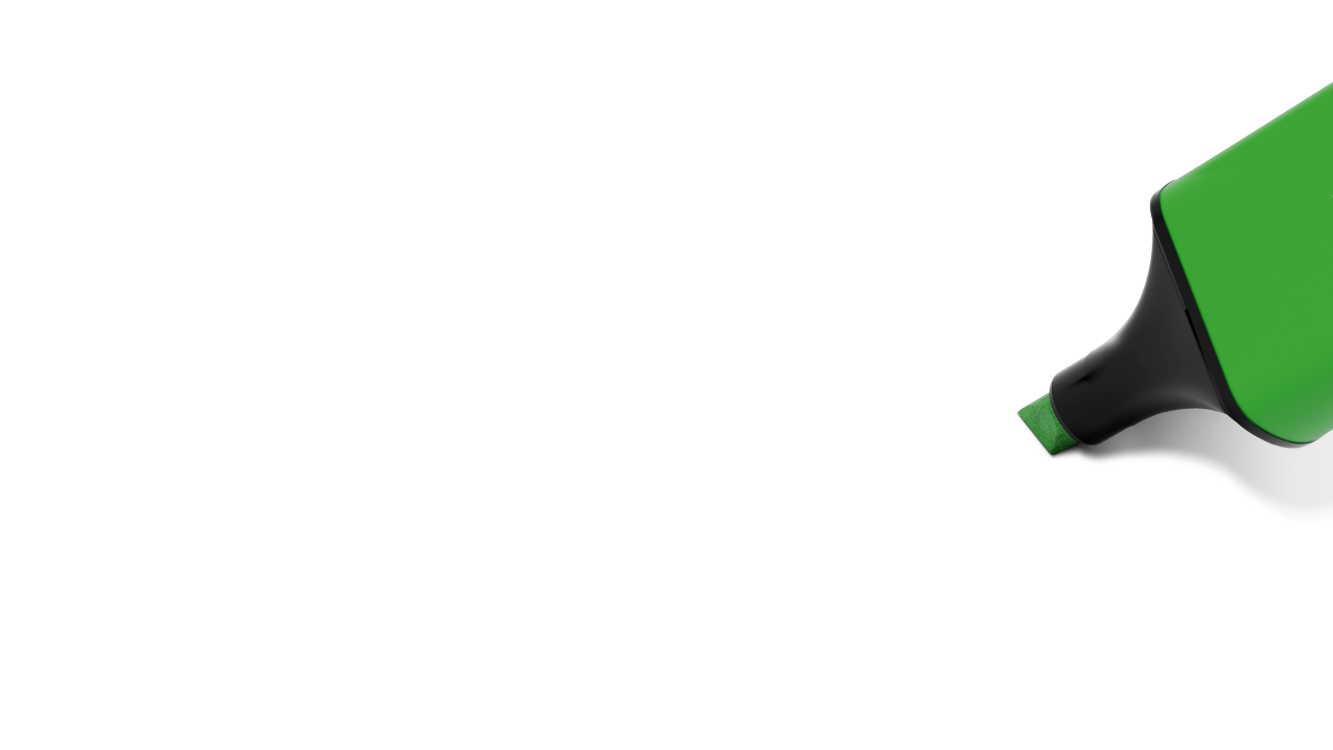 Modelo Legal
Modelo Conceitual
Modelo Sistêmico
Modelo de Gestão
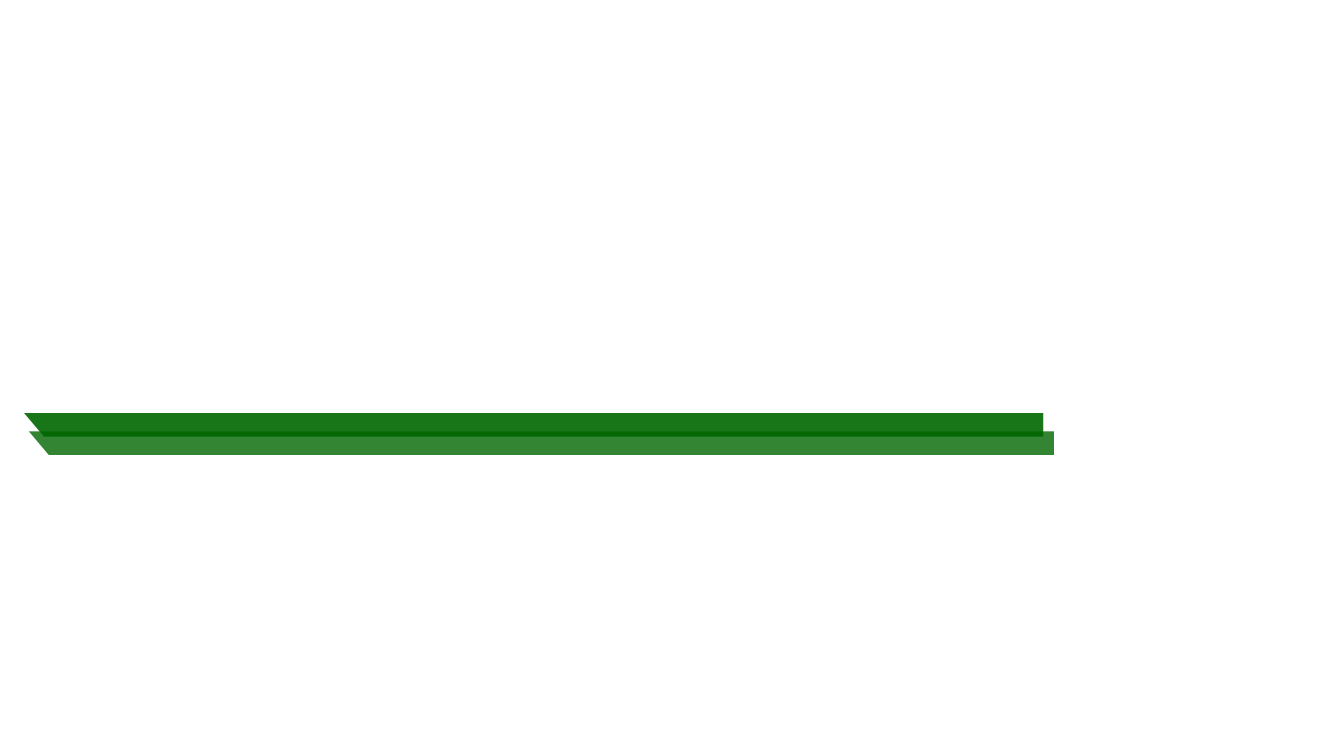 4
MODELO LEGAL
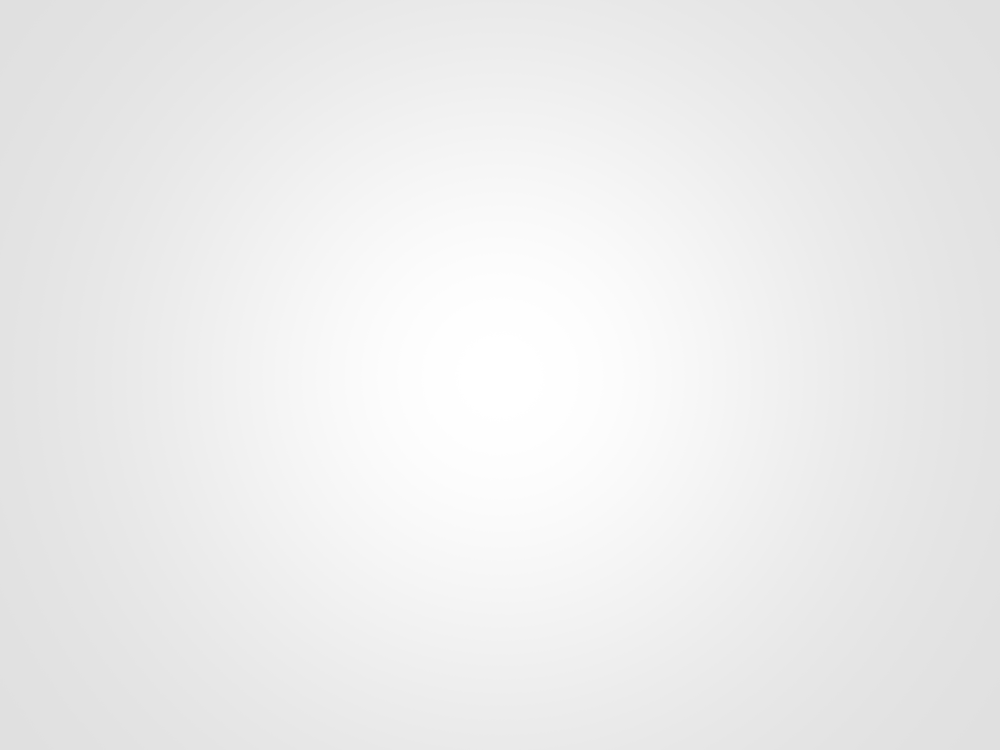 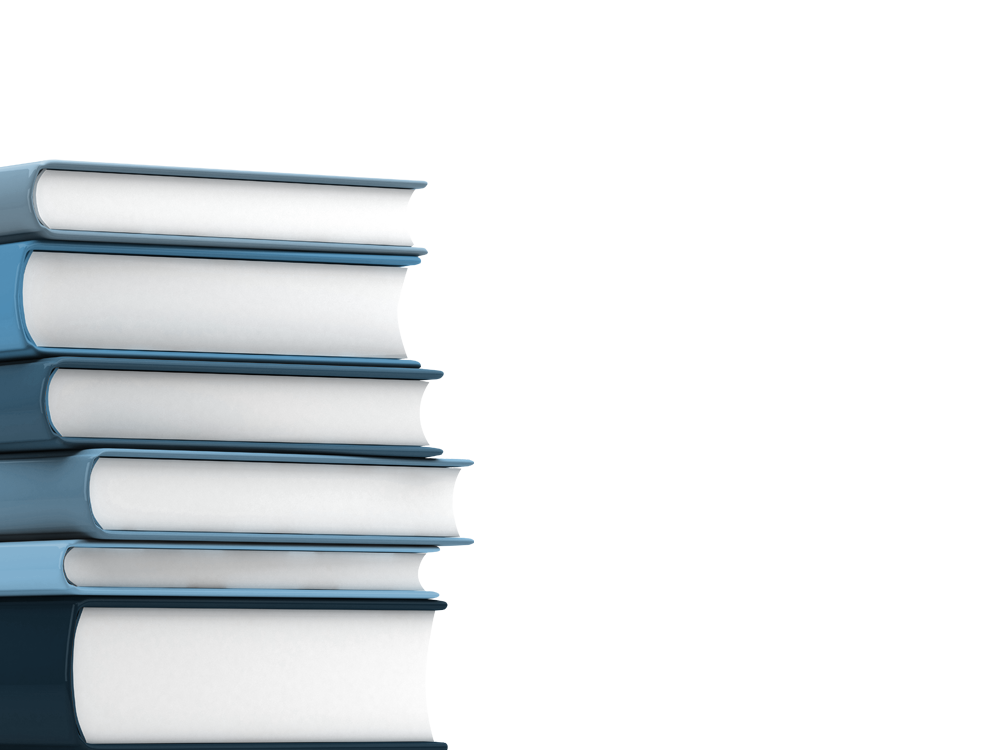 Federação.
Lei nº 4.320/64.
Lei complementar nº 101/00 (LRF).
Normas do CFC (NBCT 16).
União.
Decreto lei nº 200/67.
Decreto nº 93.872/86.
Lei nº 10.180/01.
MODELO LEGAL
Portaria STN nº 157 de 2011: Estabelece a criação do Sistema de Custos do Governo Federal.
Integram o Sistema de Custos do Governo Federal:

Órgão Central – STN.

Órgão Setoriais – Ministérios; AGU; e de forma facultativa as unidades de gestão interna do Poder Judiciário, do Poder Legislativo e do Ministério Público da União.
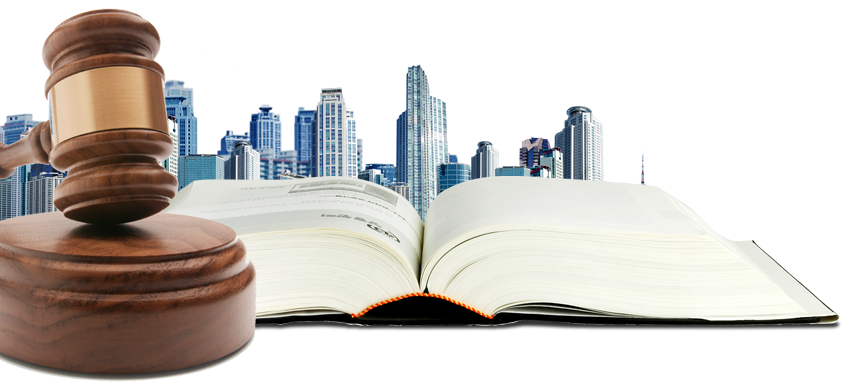 6
MODELO LEGAL
Portaria STN nº 716 de 2011: Dispõe sobre as competências dos Órgãos Central e Setoriais do Sistema de Custos do Governo Federal.
Principais competências do Órgão Central:

Estabelecer normas e procedimentos referentes ao Sistema de Custos do Governo Federal;

Manter, aprimorar e orientar sobre a utilização do SIC;

Definir, acompanhar e orientar os processos de integração aos sistemas estruturantes e sistemas internos dos órgãos setoriais;
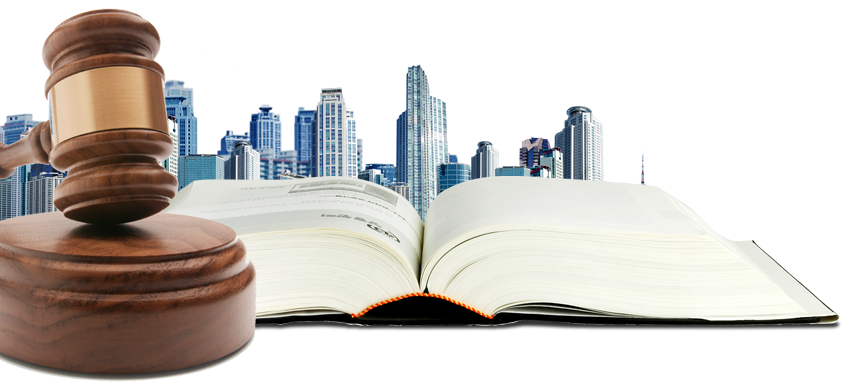 7
MODELO LEGAL
Portaria STN nº 716 de 2011: Dispõe sobre as competências dos Órgãos Central e Setoriais do Sistema de Custos do Governo Federal.
Principais competências do Órgão Central:

Dar apoio e supervisionar as atividades dos órgãos setoriais;

Disponibilizar, em meios eletrônicos, instruções, procedimentos, estudos,  metodologias de cálculo, recomendações técnicas e outros instrumentos que auxiliem os órgãos setoriais;

Promover a realização de capacitação, por meio de treinamento e apoio técnico.
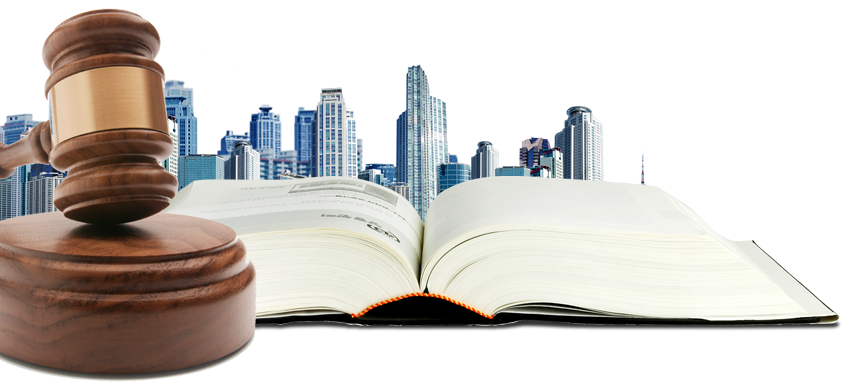 8
MODELO LEGAL
Portaria STN nº 716 de 2011: Dispõe sobre as competências dos Órgãos Central e Setoriais do Sistema de Custos do Governo Federal.
Principais competências dos Órgãos Setoriais:

Apurar os custos dos projetos e atividades, de forma a evidenciar os resultados da gestão;

Prestar apoio, assistência e orientação na elaboração de relatórios gerenciais do SIC das unidades administrativas e entidades subordinadas;

Elaborar relatórios de custos oriundos do SIC, a fim de subsidiar a tomada de decisão pelo gestor do órgão;
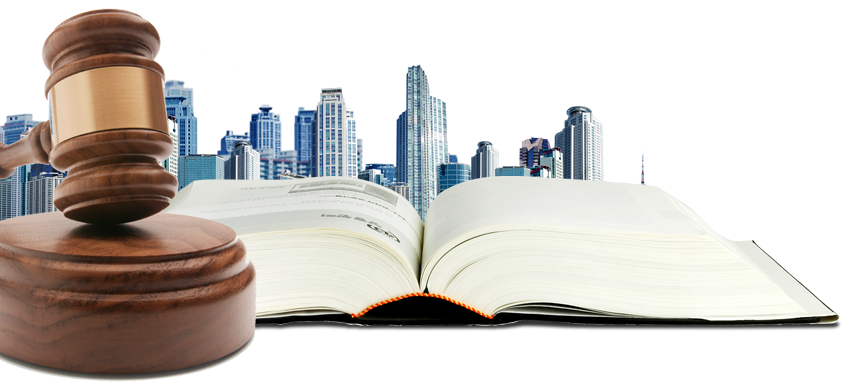 9
MODELO LEGAL
Portaria STN nº 716 de 2011: Dispõe sobre as competências dos Órgãos Central e Setoriais do Sistema de Custos do Governo Federal.
Principais competências dos Órgãos Setoriais:

Elaborar estudos e propor melhorias com vistas ao aperfeiçoamento da informação de custo;

Prestar informação/apoio na realização de exames de auditorias que tenham por objeto os custos dos projetos e atividades a cargo do órgão;

Elaborar os relatórios de análise de custos que deverão compor a PCPR, conforme as orientações do TCU.
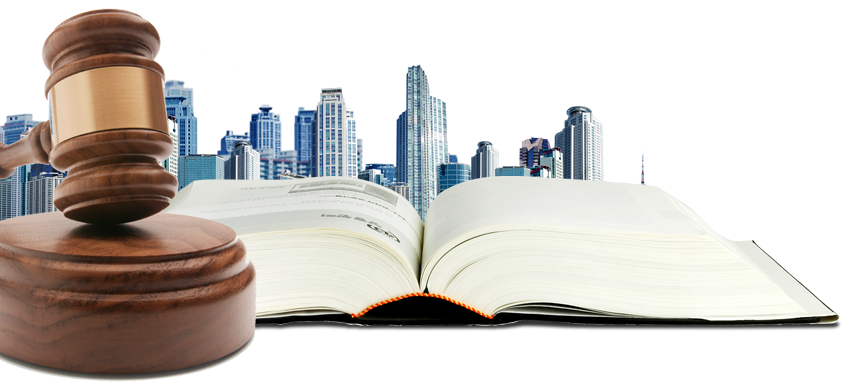 10
MODELO CONCEITUAL
DETERMINANTES DA MENSURAÇÃO DE CUSTOS
Externos 

Prestação de Contas

Transparência

Controle Social
Internos

Planejamento

Controle, Monitoramento e Avaliação

Tomada de Decisão

Qualidade do Gasto
S
I
C
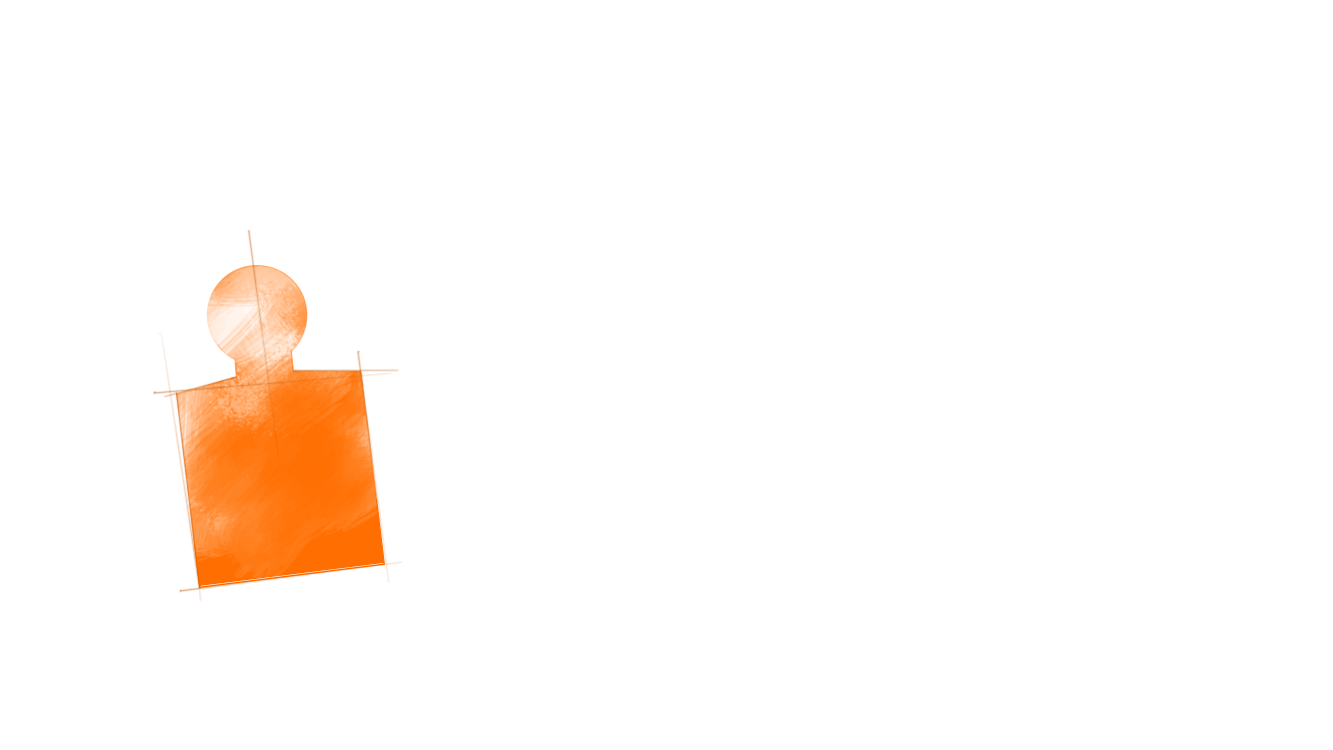 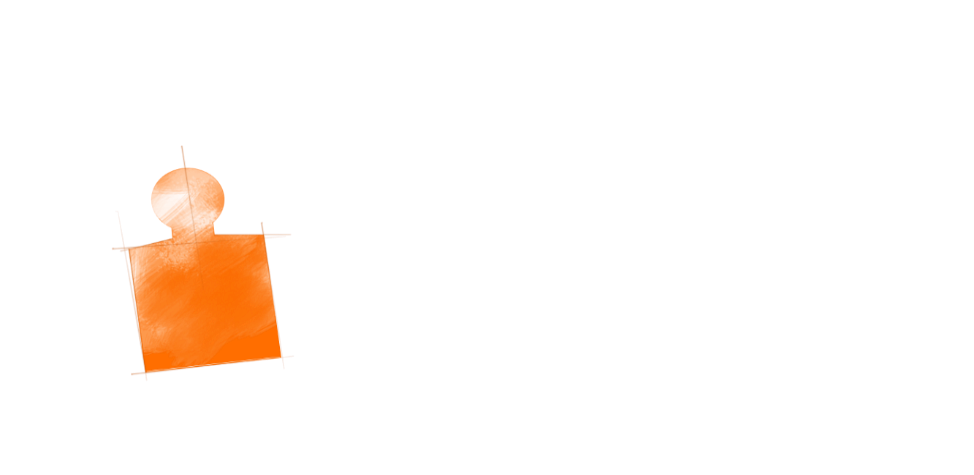 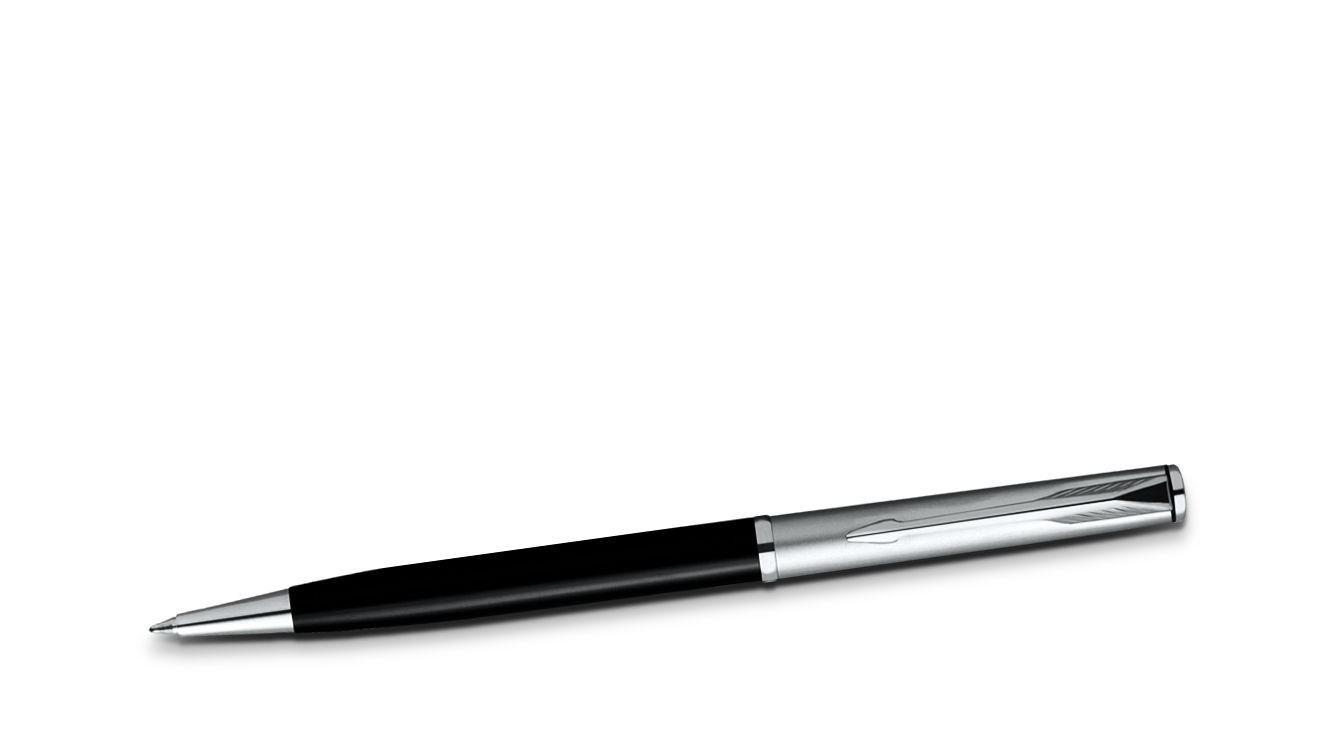 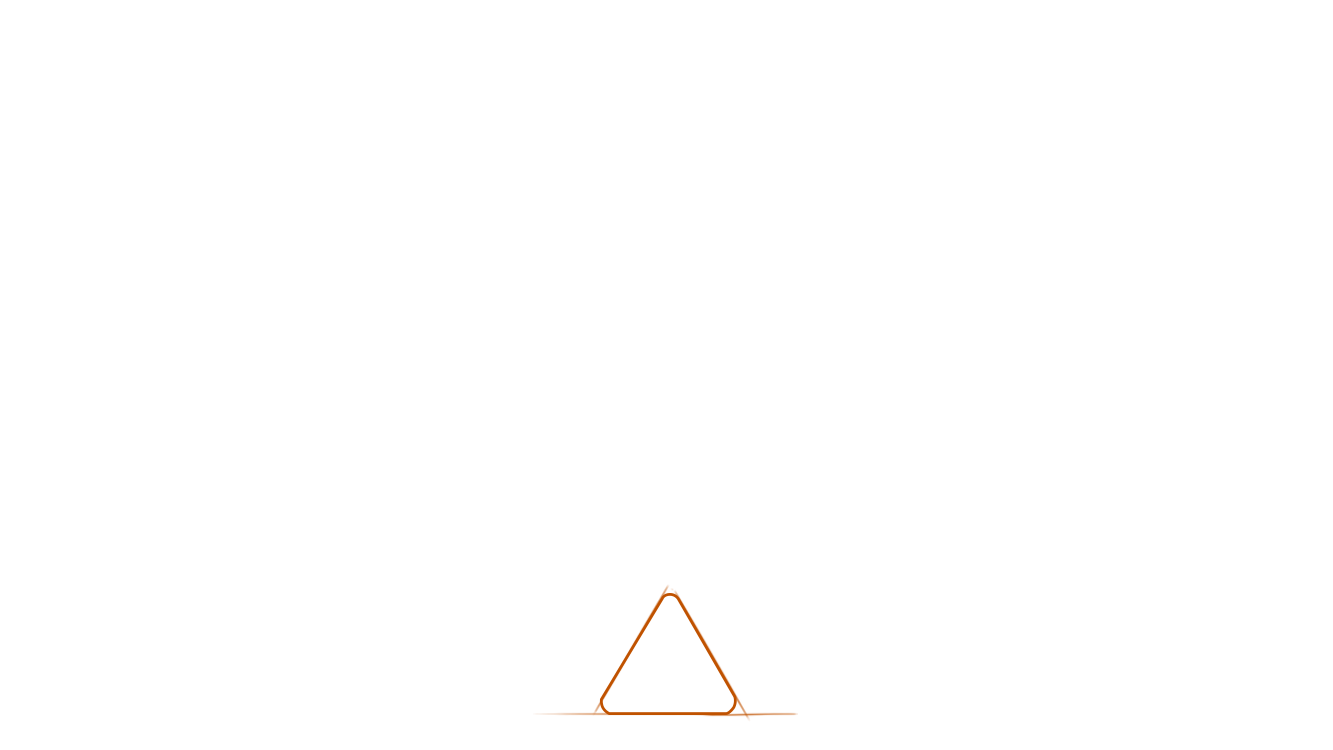 11
MODELO CONCEITUAL
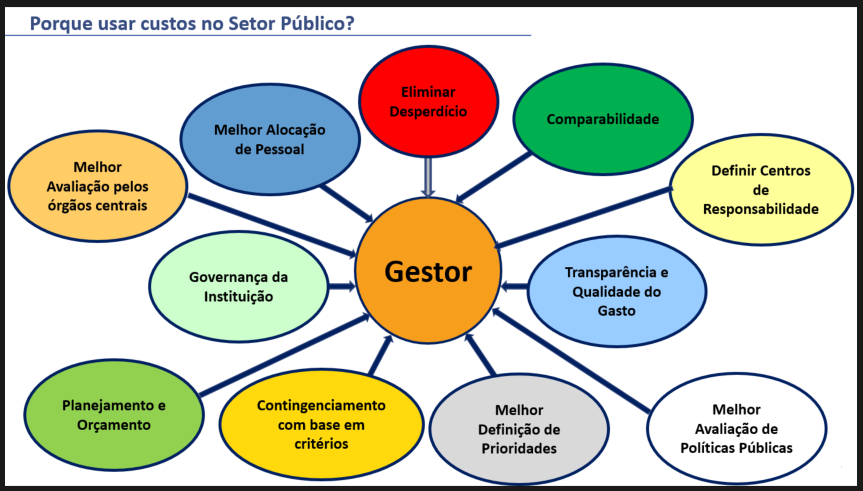 12
Porque utilizar Custos no Setor Público
Mensurar custos no Setor Público é “Dizer quanto recurso foi consumido por uma organização pública para produzir determinado bem ou serviço para a sociedade”.
A partir da avaliação de custos é possível melhorar o planejamento e o orçamento governamental destinando a aplicação dos recursos com:
Eficiência
Eficácia
Economicidade
Efetividade
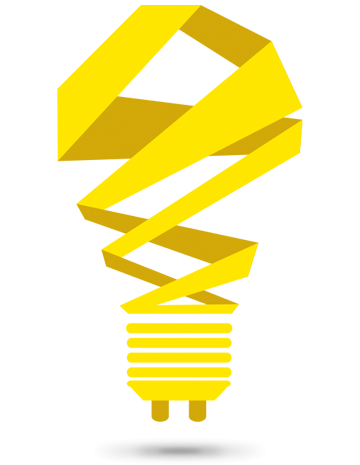 13
MODELO CONCEITUAL
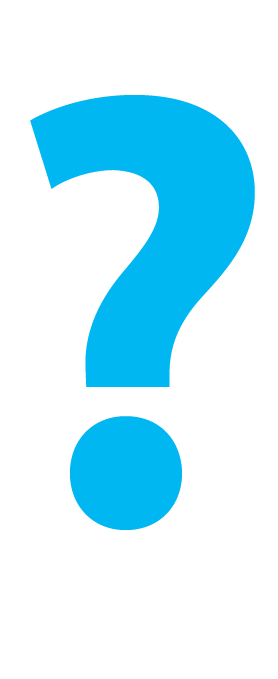 OBJETO DE CUSTO
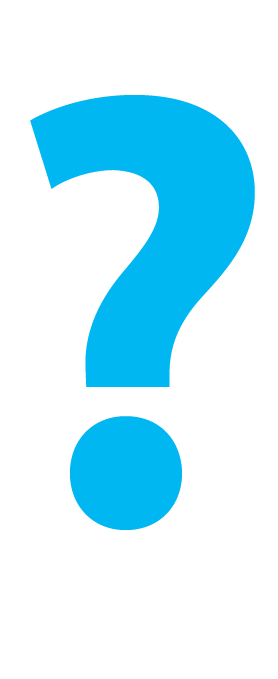 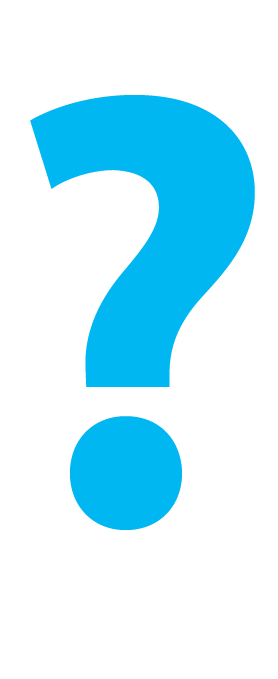 O que é?
	É a unidade que se deseja mensurar e avaliar os custos.
	Determinados com base nas necessidades dos diferentes níveis gerenciais e definidos pela organização.
	Exemplos: unidade organizacional, produto/serviço, programa (projeto/atividade) etc.
	Os objetos de custo, aplicados ao setor público, qualificam o que será medido e a forma como será estruturada, acumulada e gerada a informação de custo, em conformidade com as necessidades estratégicas da gestão.
14
MODELO CONCEITUAL
OBJETO DE CUSTO – Fatores relevantes para a definição
Apoio e participação da alta gestão
Conhecimento da estrutura organizacional
Estabelecimento de parcerias internas (planejamento, orçamento, recursos humanos, patrimônio, financeira, acompanhamento e avaliação)
Parceria com a contabilidade (principal fonte de dados)
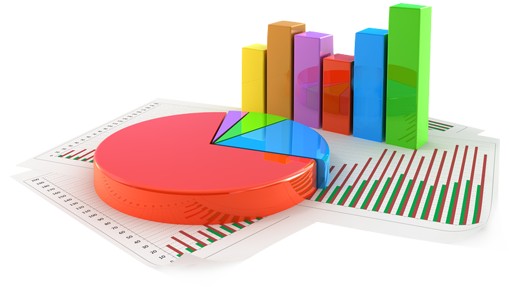 15
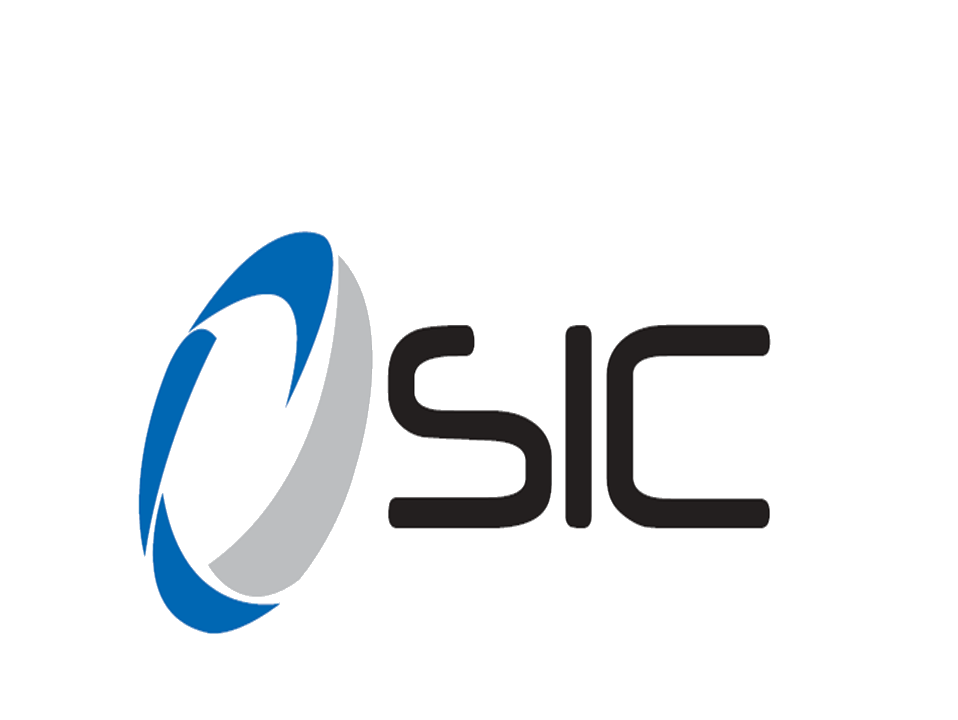 MODELO SISTÊMICO
O que é o SIC – Sistema de Informações de Custos do Governo Federal?
	O SIC é um sistema gerencial, integrado aos principais sistemas estruturantes do Governo Federal, concebido para fornecer informações de custos da Administração Pública Federal.
Qual a abrangência do SIC?
	O SIC abrange todos os órgãos e entidades da administração pública que compõem o OGU (Fiscal e Seguridade Social), evidenciando custos sob as óticas institucional, funcional e programática.

Quem gerencia o SIC? 
	A STN, como órgão central do Sistema de Custos do Governo Federal, por meio da COINC – Coordenação de Informações de Custos da União.
16
MODELO SISTÊMICO
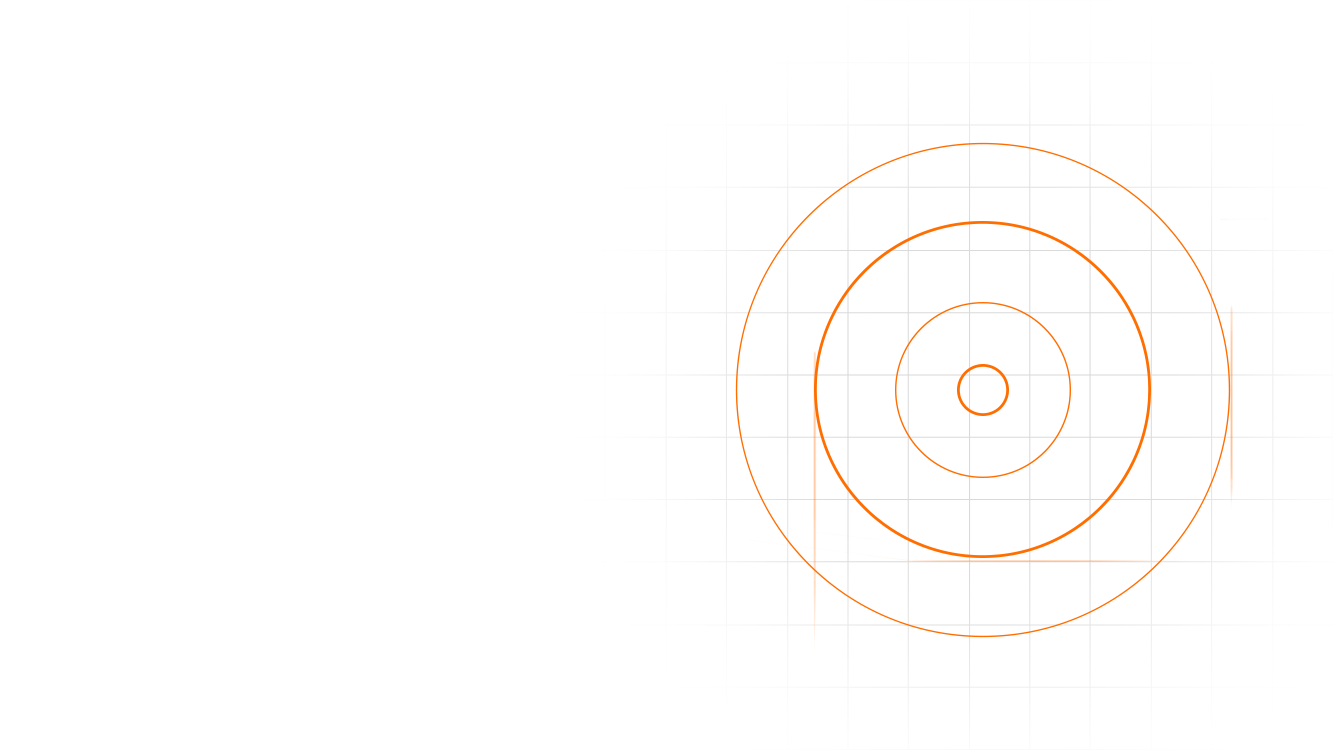 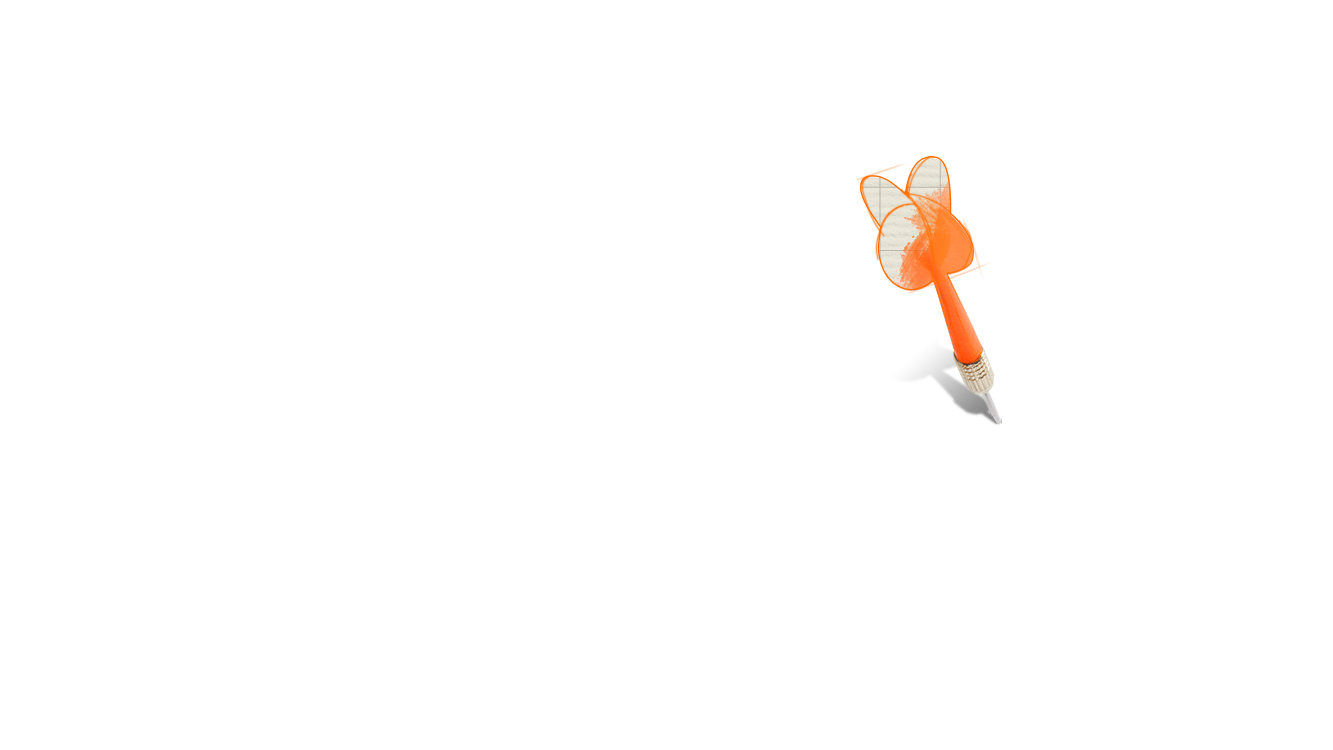 OBJETIVOS DO SIC (NBC T 16.11)
Mensurar, registrar e evidenciar os custos da Administração Pública Federal;

Apoiar a avaliação de resultados e desempenhos;

Apoiar a tomada de decisão do gestor público;

Apoiar as funções de planejamento e orçamento;

Apoiar os programas de redução de custos e de melhoria da qualidade do gasto.
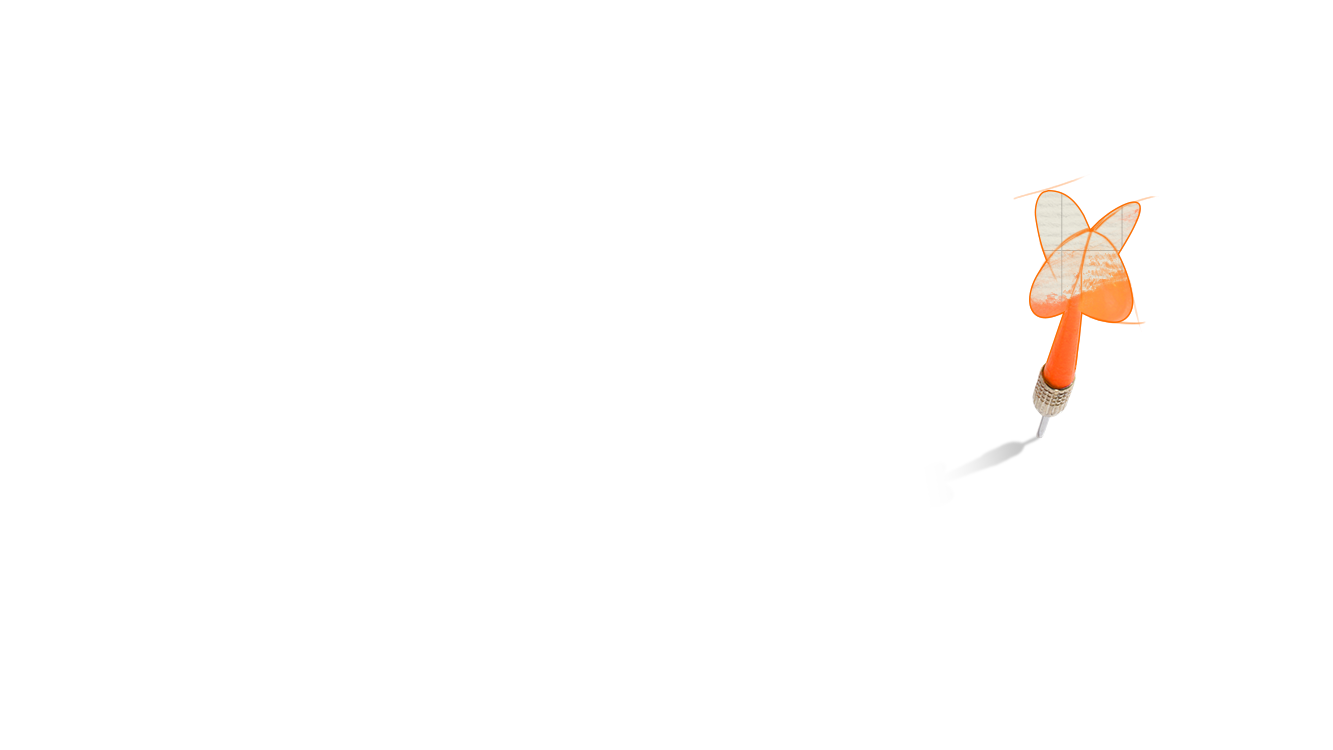 17
MODELO SISTÊMICO
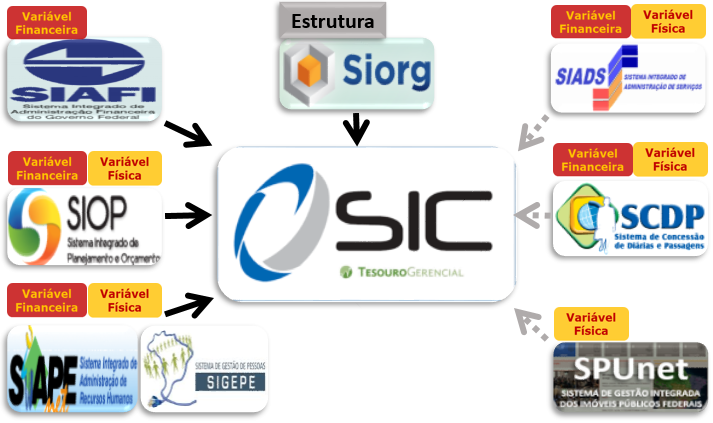 18
MODELO SISTÊMICO
CICLO DE VIDA DO MODELO DE BI (SIC)
Fontes de Dados
(Sistemas Transacionais)
DW
(Data Warehouse)
Relatórios e Documentos
Ferramenta de Acesso a Dados
Processo ETC
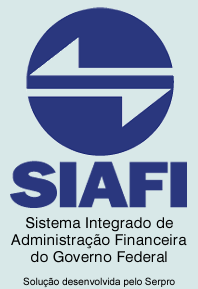 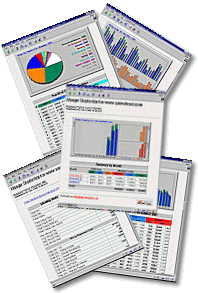 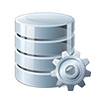 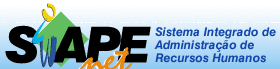 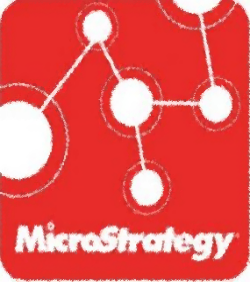 Extração, Transformação e Carga
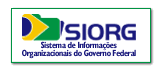 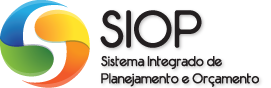 OUTPUTS
INPUTS
19
MODELO SISTÊMICO
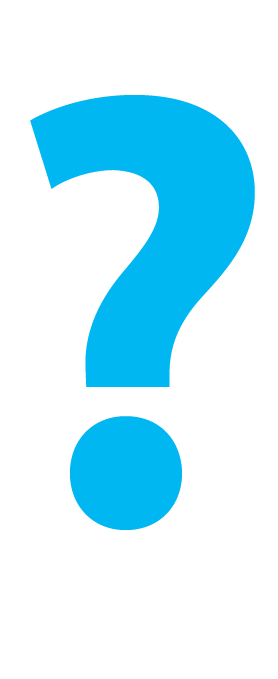 DETACUSTO
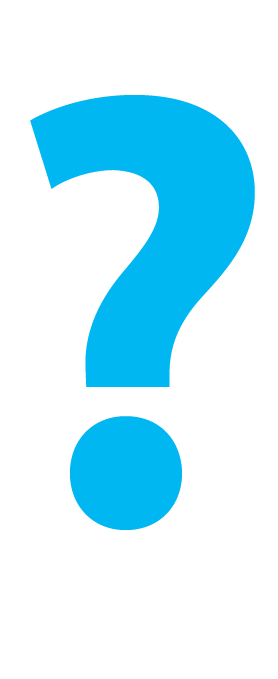 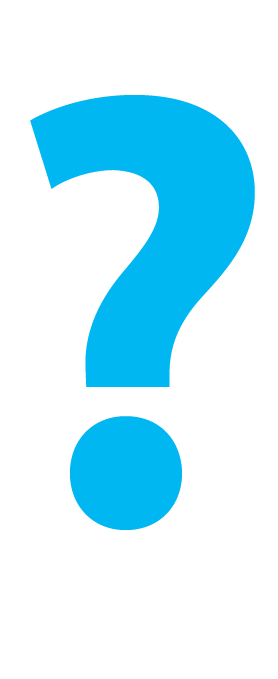 O que é?
	Principal ferramenta de detalhamento de custos do SIC, que tem por finalidade  permitir a alocação do consumo de recurso por centros de custo, no Siafi Web, em um nível mais detalhado.
	O centro de custo é um atributo de uso livre, que permite mapear a informação de custos no momento do consumo dos recursos.
20
MODELO SISTÊMICO
DETACUSTO
Permite associar a apropriação da despesa aos centros de custos;
Os centros de custos são cadastrados no SIAFI;
Se adapta a singularidade do modelo de custos de cada órgão ou entidade;
Permite maior granularidade da informação;
Possibilita definir a abrangência da implantação do modelo de custos (Órgão ou UG);
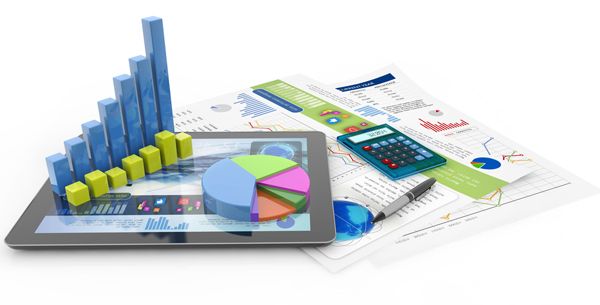 21
MODELO SISTÊMICO
DETACUSTO
O Detalhamento de Custo não gera contabilização;
Registro do centro de custo pelo regime de competência (mês de referência);
Identificação das unidades beneficiadas (UG Beneficiada) pelo consumo do recurso;
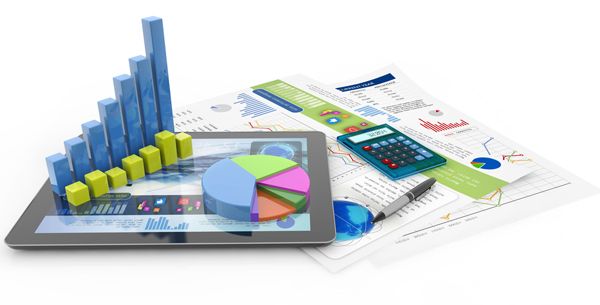 22
MODELO SISTÊMICO
DETACUSTO no Tesouro Gerencial (SIC)
23
IMPLANTAÇÃO DO MODELO DE CUSTOS
CONSIDERAÇÕES GERAIS
Cultura do Órgão – mudança da cultura, mediante entendimento da relevância da informação e quebra de resistência ao sistema de custos

Modelo de Administração – ênfase na administração pública gerencial, sobrepondo a administração pública burocrática

Planejamento – o sistema deve ser tratado como um projeto, com tempo de implantação e viabilidade econômica definidos
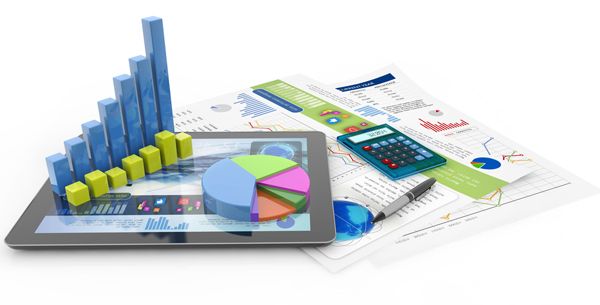 24
IMPLANTAÇÃO DO MODELO DE CUSTOS
CONSIDERAÇÕES GERAIS
Retrabalho – o sistema deve buscar fontes de dados que estruturem sua informação, a fim de evitar retrabalho

Implantação Progressiva – abrangência e sofisticação, com melhoria gradativa da qualidade das informações
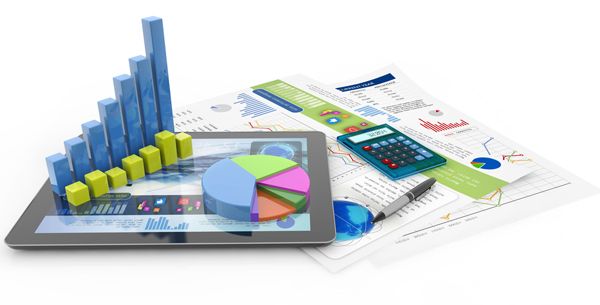 25
IMPLANTAÇÃO DO MODELO DE CUSTOS
REAÇÃO AO SISTEMA
Resistência – “fiscalização”, “corte” de pessoal, aumento de serviço

Entendimento sobre a implantação – desmistificar a ideia sobre a redução imediata de custos

Burocracia do sistema – compreensão pelos servidores sobre os benefícios obtidos pela informação, apesar da mudança de processos para entrada de dados que geram a informação
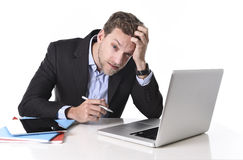 26
IMPLANTAÇÃO DO MODELO DE CUSTOS
CUSTO DA INFORMAÇÃO E SEU BENEFÍCIO
Dados que não se transformam em informação

Relatórios com informação que não trazem benefício

Avaliação contínua de benefício da informação
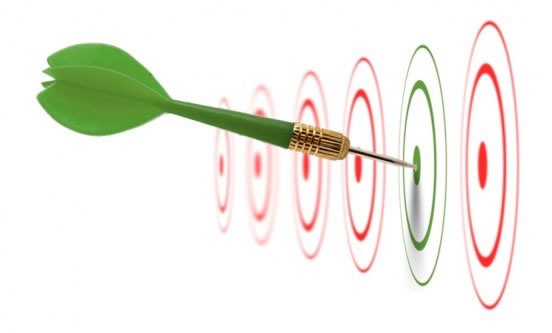 27
IMPLANTAÇÃO DO MODELO DE CUSTOS
DIMENSÃO FINANCEIRA
Implantação de procedimentos patrimoniais (MCASP)
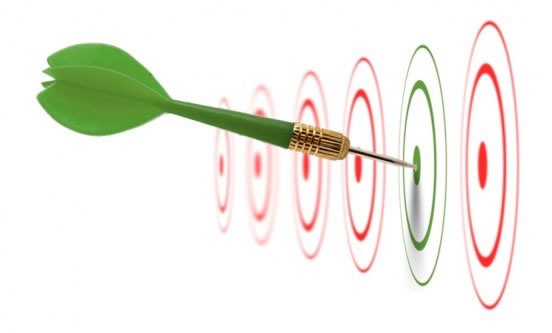 DIMENSÃO FÍSICA
Mensuração de volumes físicos consumidos e produzidos
Verificação de viabilidade
28
IMPLANTAÇÃO DO MODELO DE CUSTOS
PROBLEMAS NA IMPLANTAÇÃO
Falta de apoio da alta administração

Falta de comprometimento e qualificação do pessoal envolvido, principalmente na entrada de dados 

Deficiência no processamento de dados

Imediatismo por soluções e resultados

Barreira cultural estabelecida no órgão
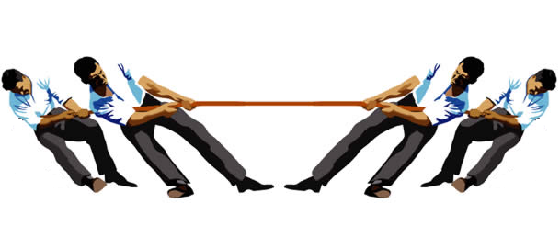 29
FLUXO DE DESENVOLVIMENTO DO MODELO DE CUSTOS
2
3
1
4
Estrutura Organizacional
Alta Administração
Objeto de Custos
Informação
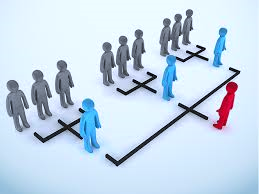 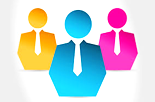 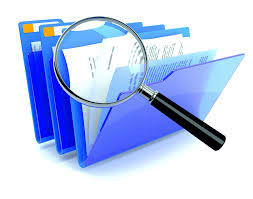 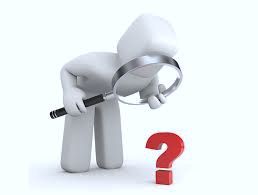 Apoio e Envolvimento da Administração
Definição sobre o que MEDIR/CONTROLAR/AVALIAR
Geração
Conhecimento da Estrutura
Evidenciação
Análise de Viabilidade
Identificação de Responsáveis
GT 
Comitê Seccional/Setorial
Sistemas
Modelagem
Órgão Central de Custos
Gestores/Equipe Técnica (Órgão)
Órgãos de Controle
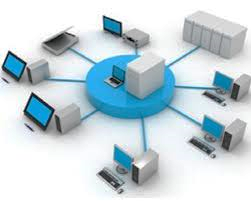 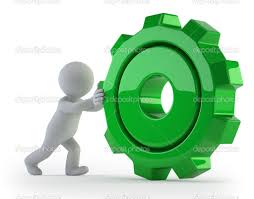 Gestores
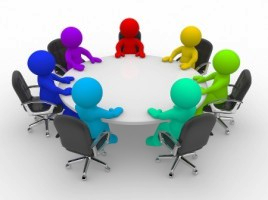 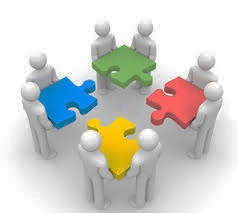 Conhecimento dos Processos
Sistema de Custeio
Sistema de Acumulação
Gestão da Informação
Localização
Sistemas Estruturantes do SIC
Método de Custeio
Tomada de Decisão
Sistemas Internos do Órgão
Constituição Formal
Retroalimentação
Execução do Modelo
Definição do Perfil da Equipe de Custos
Identificação dos Elementos de Custos
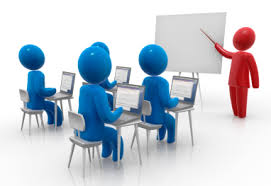 Parcerias internas junto às demais áreas do órgão
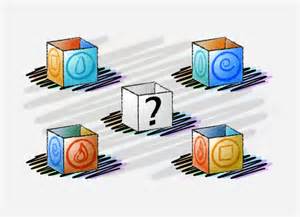 S I C – Contato Preliminar
Planejamento
1
Plano de Implantação
Benchmarking
Estruturação
2
Divulgação
Implantação
3
Capacitação
Mapeamento
Execução
30
Gestão
4
Segregação
Conformidade
BOAS PRÁTICAS DE GESTÃO DE CUSTOS
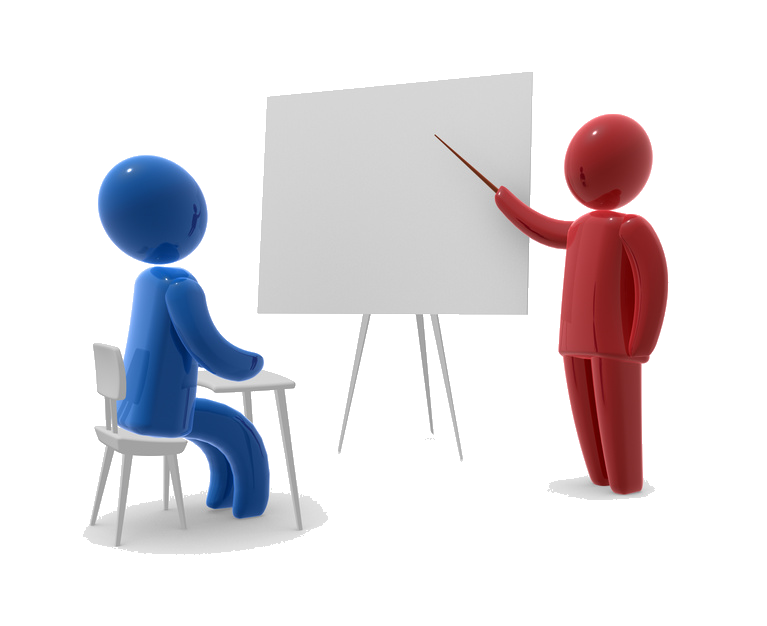 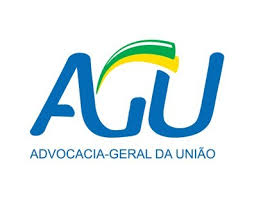 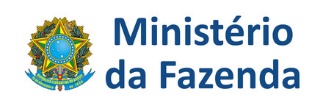 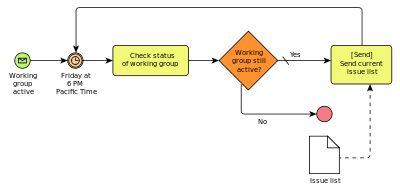 31
MODELO DE CUSTO DO MINISTÉRIO DA FAZENDA
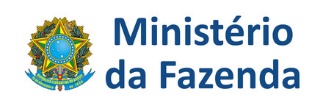 Missão
	Responsabilidade de promover o desenvolvimento econômico sustentável, a solidez fiscal, o financiamento público e a arrecadação federal..

Regime Jurídico
	Administração Direta, o modelo não compõe a Administração Indireta.

O que pretende medir?
	Cadeia de valor através do macroprocesso e processos, além das unidades administrativas.
32
MODELO DE CUSTO DO MINISTÉRIO DA FAZENDA
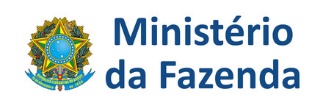 TÍTULO DA CADEIA
Desenvolvimento e Proteção dos Mercados Regulados
PROCESSOS
Promover e Coordenar Ações de Educação e Inclusão Financeira
06
51
06
5
1
TIPO DE CADEIA
Finalística
UNIDADE
ESAF
MACROPROCESSOS
Regulação e Supervisão das Atividades Econômicas e Financeiras
15510606              AÇÕES DE EDUCAÇÃO E INCLUSÃO FINANCEIRA - ESAF
33
MODELO DE CUSTO DO MINISTÉRIO DA FAZENDA
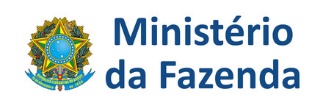 1º Grupo
2º Grupo
3º Grupo
-Pessoal ativo
-Contribuições previdenciárias
-Assistência médica, odontológica e pré-escolar ...
-Serviços, diárias, passagens, material, depreciação ...
-Sistemas da RFB, STN, PGFN, SEAE e CARF
34
MODELO DE CUSTO DO MINISTÉRIO DA FAZENDA
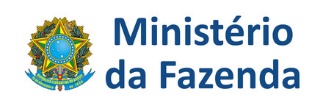 1º Grupo
CPR: Centro de Custo 999999
-Pessoal ativo
-Contribuições previdenciárias
-Assistência médica, odontológica e pré-escolar ...
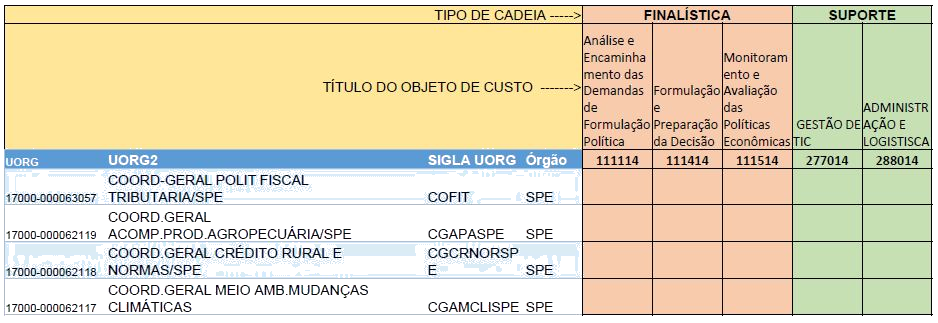 45%
55%
100%
50%
50%
70%
20%
10%
35
MODELO DE CUSTO DO MINISTÉRIO DA FAZENDA
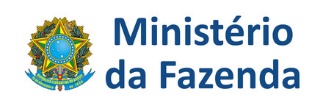 2º Grupo
-Sistemas da RFB, STN, PGFN, SEAE e CARF
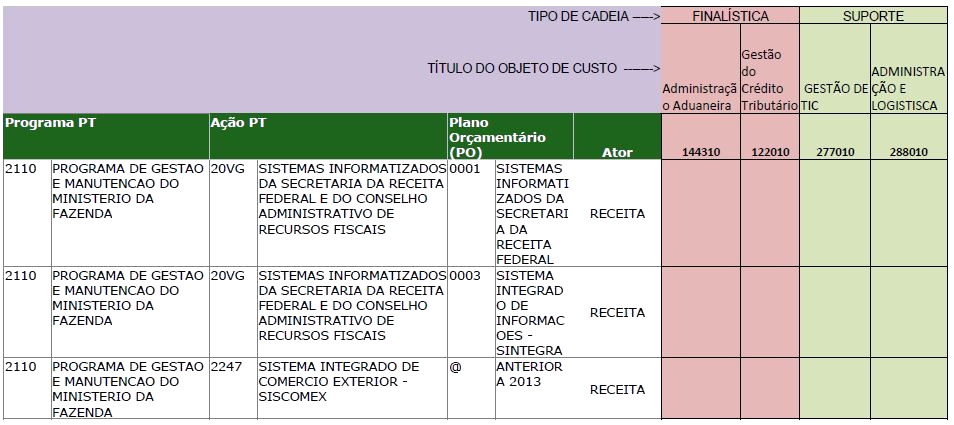 45%
55%
100%
10%
20%
70%
36
MODELO DE CUSTO DO MINISTÉRIO DA FAZENDA
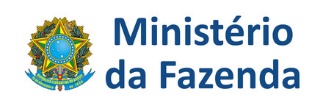 3º Grupo
Observar o objeto de custo e a UG beneficiada a ser informado na execução.
-Serviços, diárias, passagens, material, depreciação ...
37
MODELO DE CUSTO DA ADVOCACIA DA UNIÃO
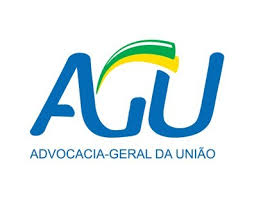 Missão
	Responsável pelas atividades de consultoria e assessoramento jurídicos do Poder Executivo.

Regime Jurídico
	Administração Direta.

O que pretende medir?
	As unidades administrativas.
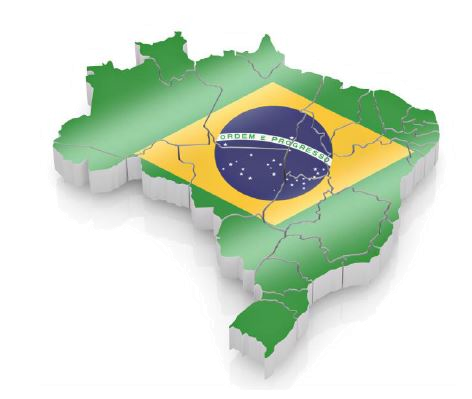 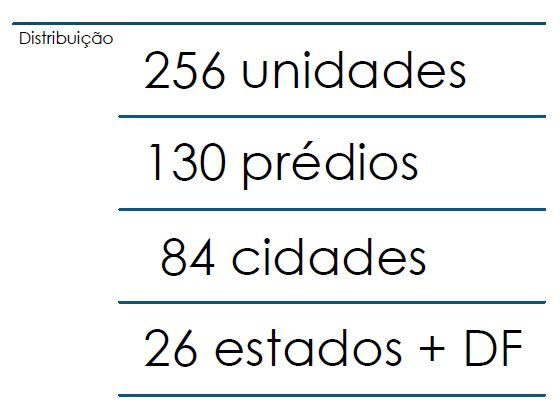 38
MODELO DE CUSTO DA ADVOCACIA DA UNIÃO
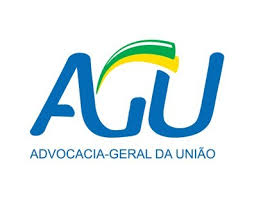 Aluguel
Aluguel
Aluguel
Água
Água
Água
Energia
Energia
Energia
PI 02
PI 01
PI 03
010100 DF - BRASÍLIA - SEDE I
010301 DF - BRASÍLIA - PRF(TRT)
070201 CE - FORTALEZA - PF
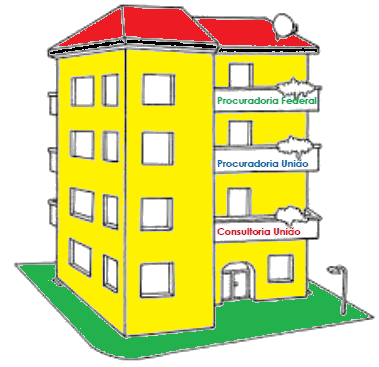 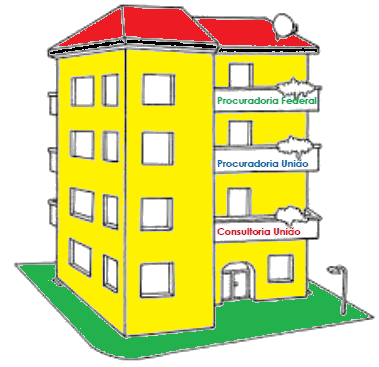 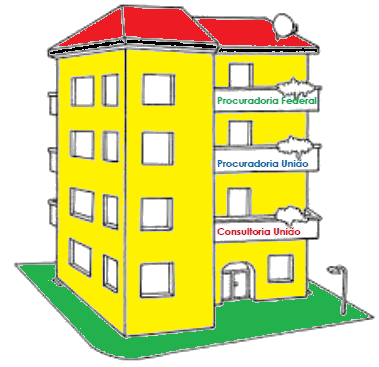 39
MODELO DE CUSTO DA ADVOCACIA DA UNIÃO
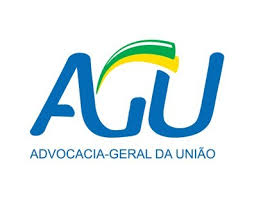 Procuradoria Federal
Custo PF
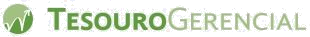 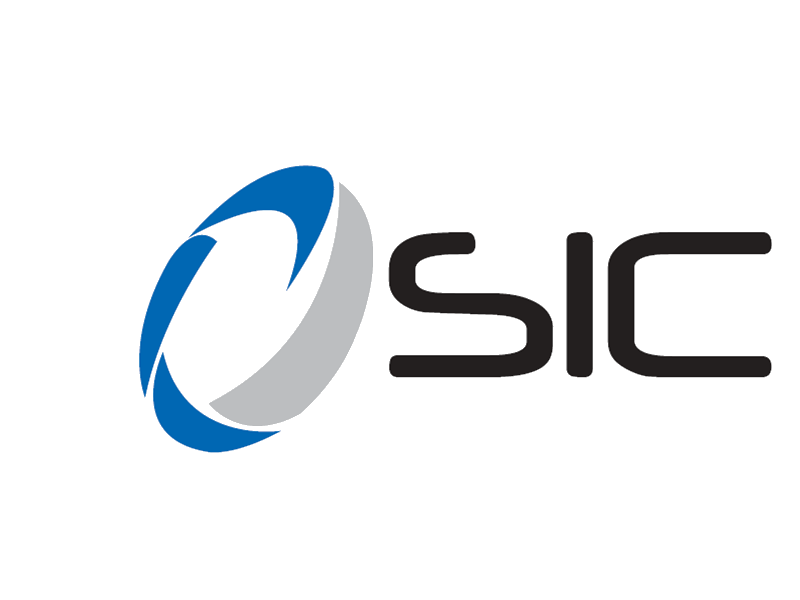 Procuradoria União
Custo PU
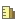 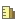 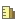 Consultoria União
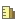 Custo CJU
010100 DF - BRASÍLIA - SEDE I
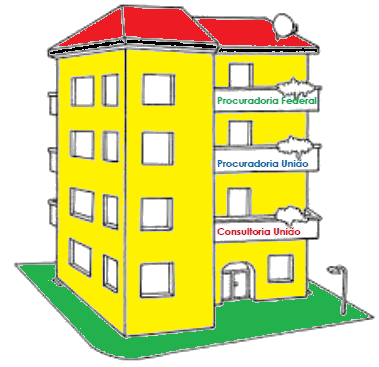 40
40
RECOMENDAÇÃO DE LEITURA
NBC T 16.11 – Sistema de Informação de Custos do Setor Público.

Portaria STN nº 157/2011 – Criação do Sistema de Custos do Governo Federal.

Portaria STN nº 716/2011 – Competências do Órgão Central e dos Órgãos Setoriais.

Site do Tesouro Nacional – link de Publicações e Orientações sobre Custos.
 http://www.tesouro.fazenda.gov.br/publicacoes-e-orientacoes#publicacoeseorientacoessobrecustos
11
SIC - SISTEMA DE INFORMAÇÃO DE CUSTOS DO GOVERNO FEDERAL
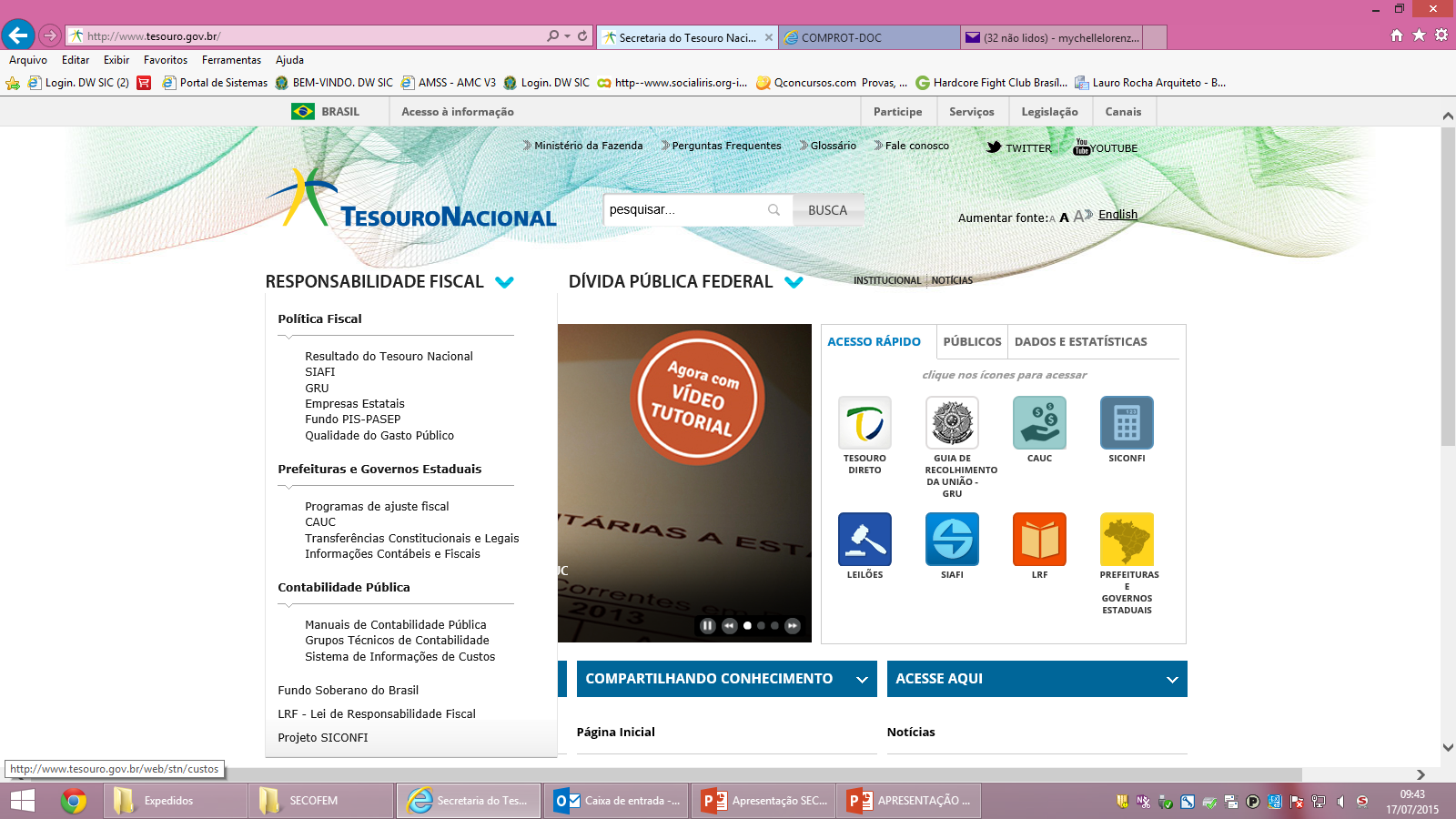 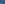 42
SIC – SISTEMA DE INFORMAÇÃO DE CUSTOS
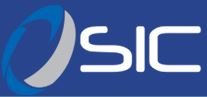 LC 101/2000 (LRF)
Lei 10.180/2001
Portal de Custos do Governo Federal
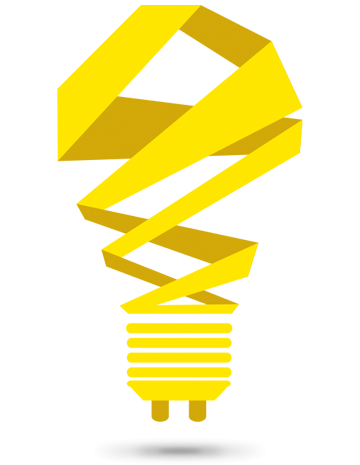 ESCOPO

OBJETIVO

Prover informações de custos do Governo Federal, com ênfase na comparabilidade temporal e entre unidades administrativas afins.

OBJETO DE CUSTO

Unidades administrativas
ABRANGÊNCIA

Órgãos e entidades constantes no OGU (Fiscal e Seguridade Social), da Administração Direta e Indireta.

Órgãos militares, Poderes Legislativo e Judiciário, mediante integração de base de dados complementar.

Base de dados histórica a partir de 2015.
44
Portal de Custos do Governo Federal
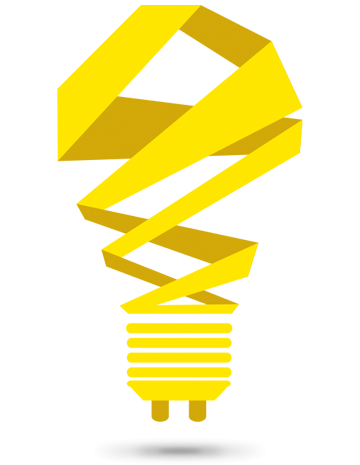 METODOLOGIA

MÉTODO DE CUSTEIO

Custeio direto – 1º nível de unidade administrativa;

Custeio direto e por absorção – Demais níveis de unidades administrativas.


SISTEMA DE CUSTEIO E ACUMULAÇÃO

Custo histórico e custo estimado;

Custo por processos.


PERIODICIDADE

Mensal
45
Portal de Custos do Governo Federal
ITENS DE CUSTO
CUSTOS NÃO CONTROLÁVEIS
CUSTOS CONTROLÁVEIS
Pessoal Ativo
Encargos Patronais
Tecnologia da Informação
Água e Esgoto
Energia Elétrica
Telefonia
Copa e Cozinha
Limpeza
Vigilância
Demais Serviços Prediais
Apoio Administrativo
Serviços Técnicos Especializados
Serviços de Saúde
Demais Serviços de Terceiro
Diárias
Passagens
Material de Consumo
Transferências Não Obrigatórias
Serviços da Dívida Pública
Despesas de Exercícios Anteriores
Demais Custos Controláveis
Pessoal Inativo
Depreciação/Amortização
Transferências Obrigatórias
Despesas de Exercícios Anteriores
Benefícios Previdenciários
Demais Custos Não Controláveis
ÁREA DE ATUAÇÃO
Suporte
Finalístico
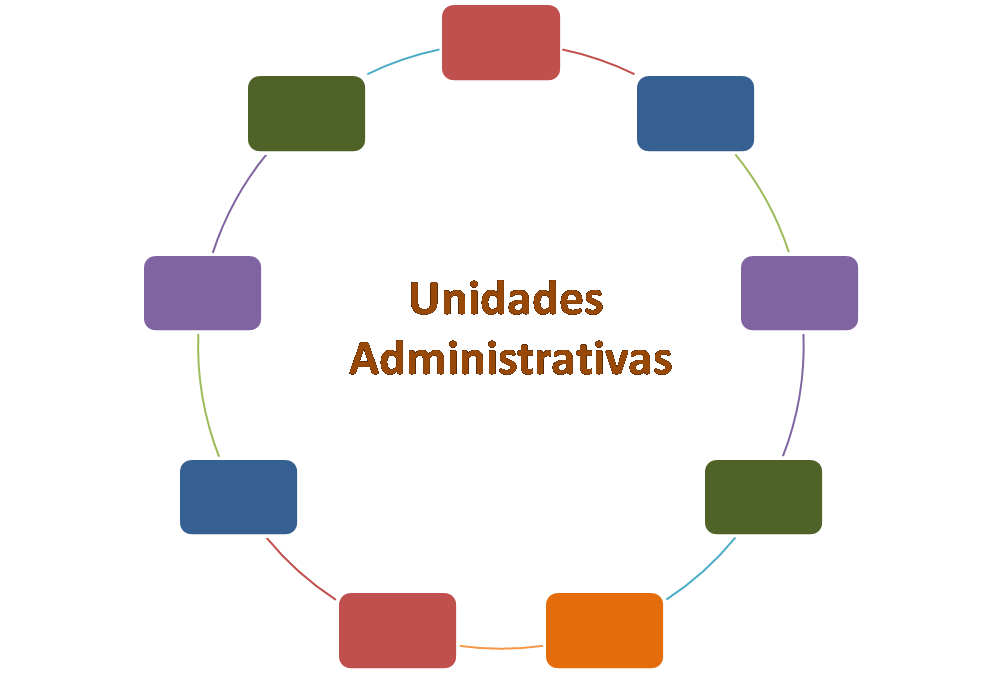 46
[Speaker Notes: Legal]
Portal de Custos do Governo Federal
UA 
  N2  N3  N4
UA N1
ALOCAÇÃO DOS CUSTOS
ITENS DE CUSTO
● Apoio Administrativo
● Copa e Cozinha  ● Limpeza  ●Vigilância
● Demais Serviços Prediais
● Energia   ● Telefonia   ● Água
● Material de Consumo  ● Serviços de Saúde

● Pessoal Ativo

● Tecnologia da Informação
● Serviços Técnicos Especializados
● Diárias  ● Passagens
● Transferências
● Demais Serviços de Terceiros
● Demais Custos Controláveis
● Pessoal Inativo/Pensionista
● Depreciação/Amortização
● Demais Custos Não Controláveis
OPCIONAL
INDIRETO
(Qtde servidores)
UA 1 (Ministérios)
DIRETO
DIRETO
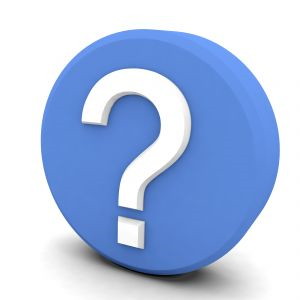 47
UA = Unidade Administrativa
Portal de Custos do Governo Federal
GRUPOS DE CUSTO
CUSTOS CONTROLÁVEIS ( CC ) – Itens de custo com relevante influência pelo gestor, quantitativa ou 
                             qualitativa, sobre o consumo dos recursos.
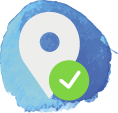 CUSTOS CONTROLÁVEIS ( CC ) – Itens de custo sem influência relevante, quantitativa ou qualitativa, pelo 
                             gestor sobre o consumo dos recursos.
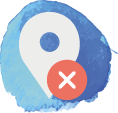 CUSTOS ATRIBUÍVEIS A PESSOAL ( CAP ) –  Itens de custo cujo consumo tende a ser realizado em função da 
                             força de trabalho lotada na unidade administrativa.
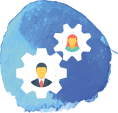 CUSTOS DE FUNCIONAMENTO ( CF ) – Itens de custo gerais, necessários para que as organizações estejam 
                             minimamente aptas ao desenvolvimento de suas atividades.
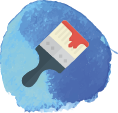 48
Portal de Custos do Governo Federal
GRUPOS DE CUSTOS ORÇAMENTÁRIOS
CUSTOS ORÇAMENTÁRIOS OBRIGATÓRIOS ( COO ) – Itens de custo derivados do Orçamento Público que,
                             apesar de possuírem realização obrigatória, podem ser objeto de ganho qualitativo por meio de sua gestão.
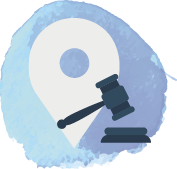 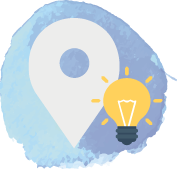 CUSTOS ORÇAMENTÁRIOS DISCRICIONÁRIOS ( COD ) – Itens de custo derivados do Orçamento Público que 
                             possuem flexibilidade quanto à realização.
49
Portal de Custos do Governo Federal
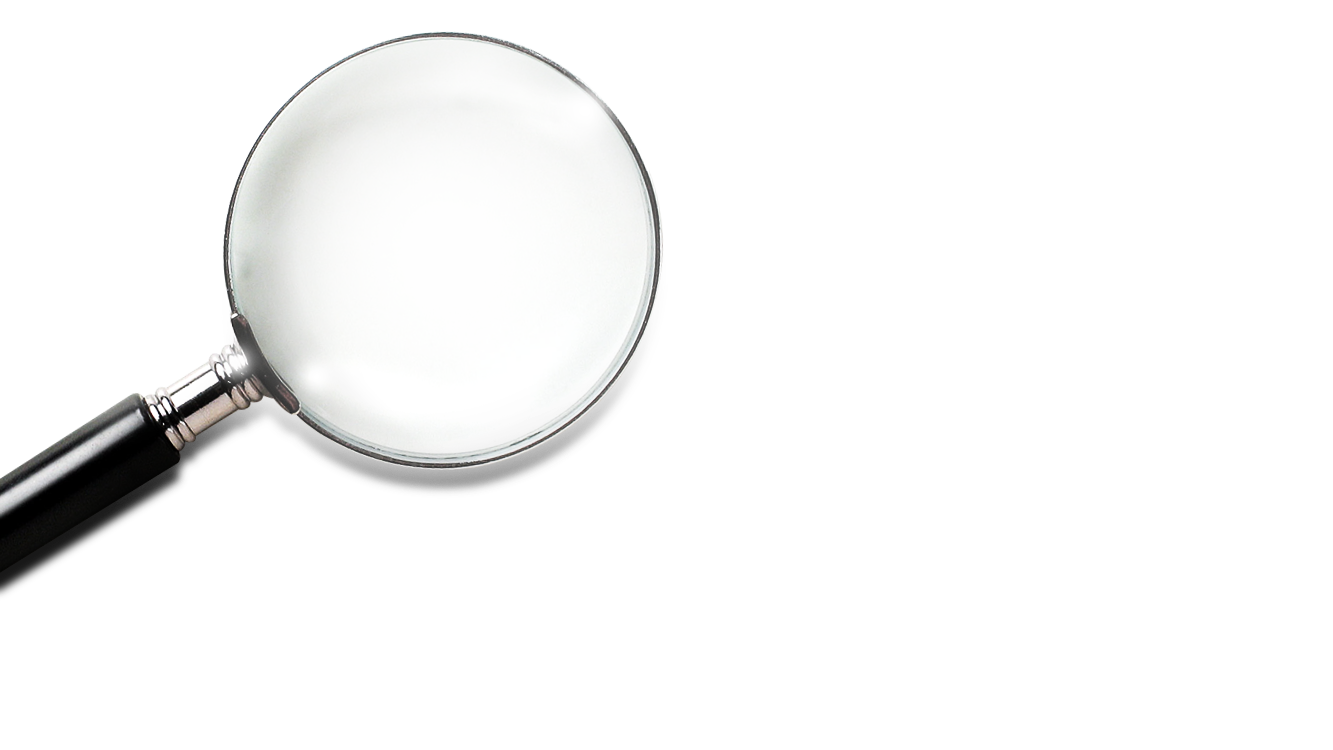 FONTES DE DADOS
50
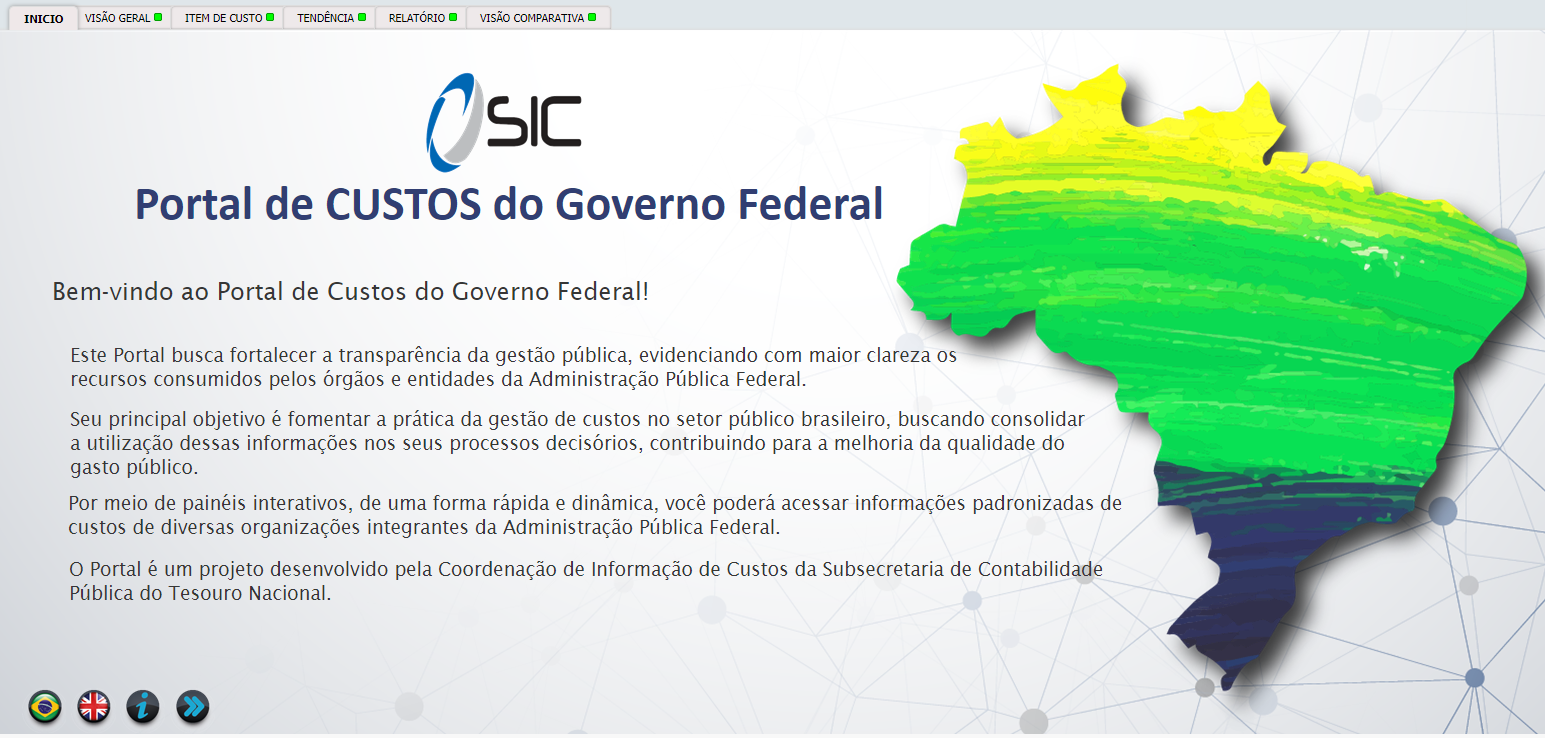 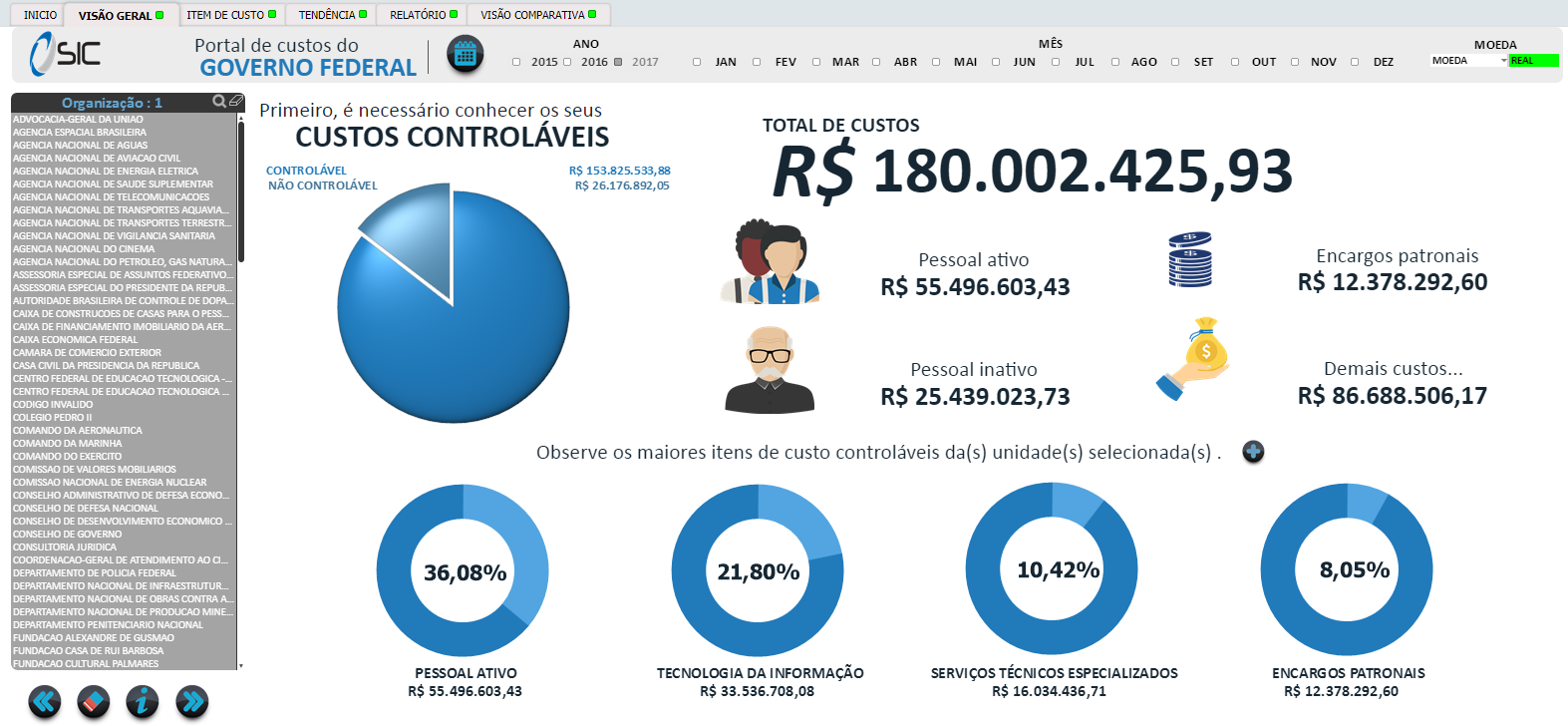 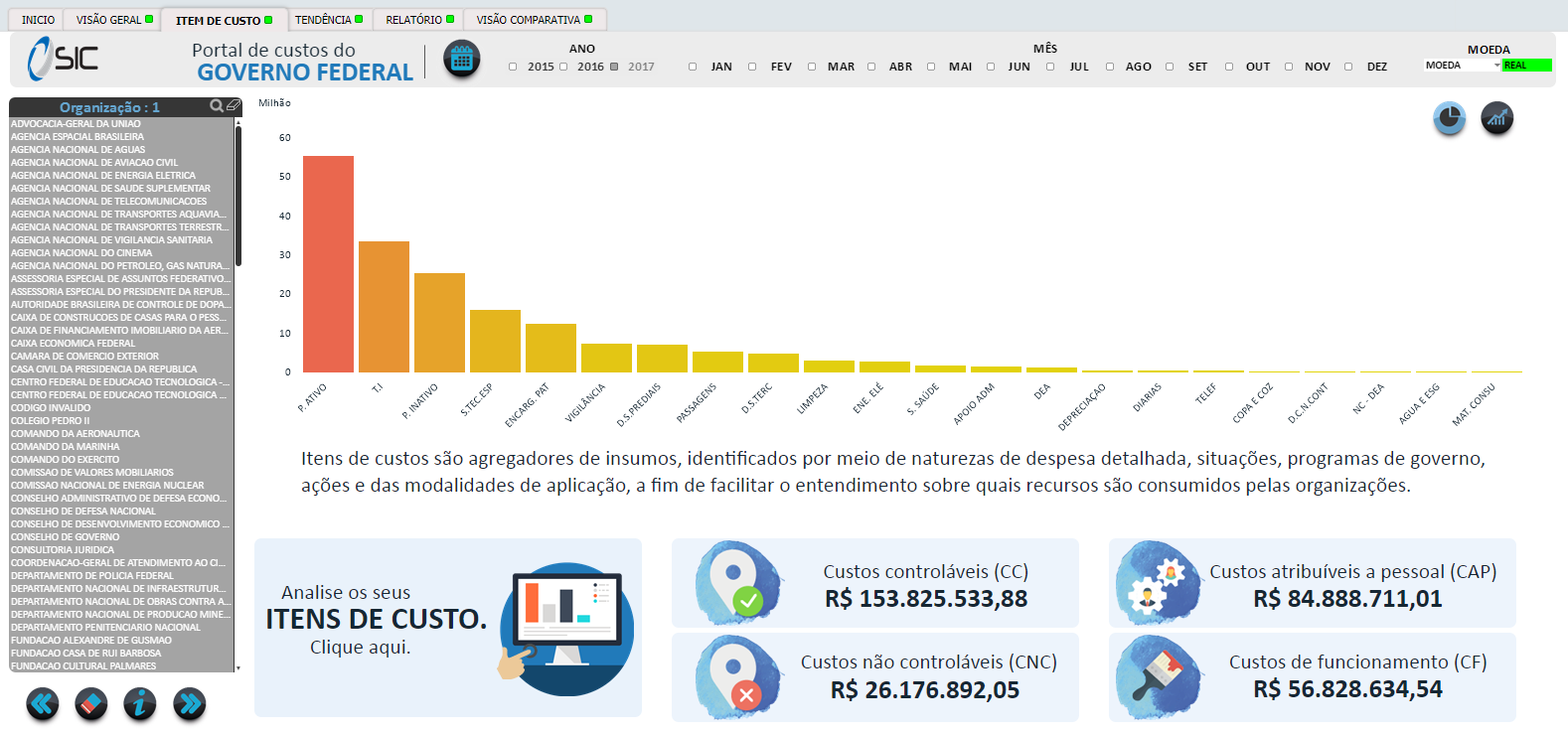 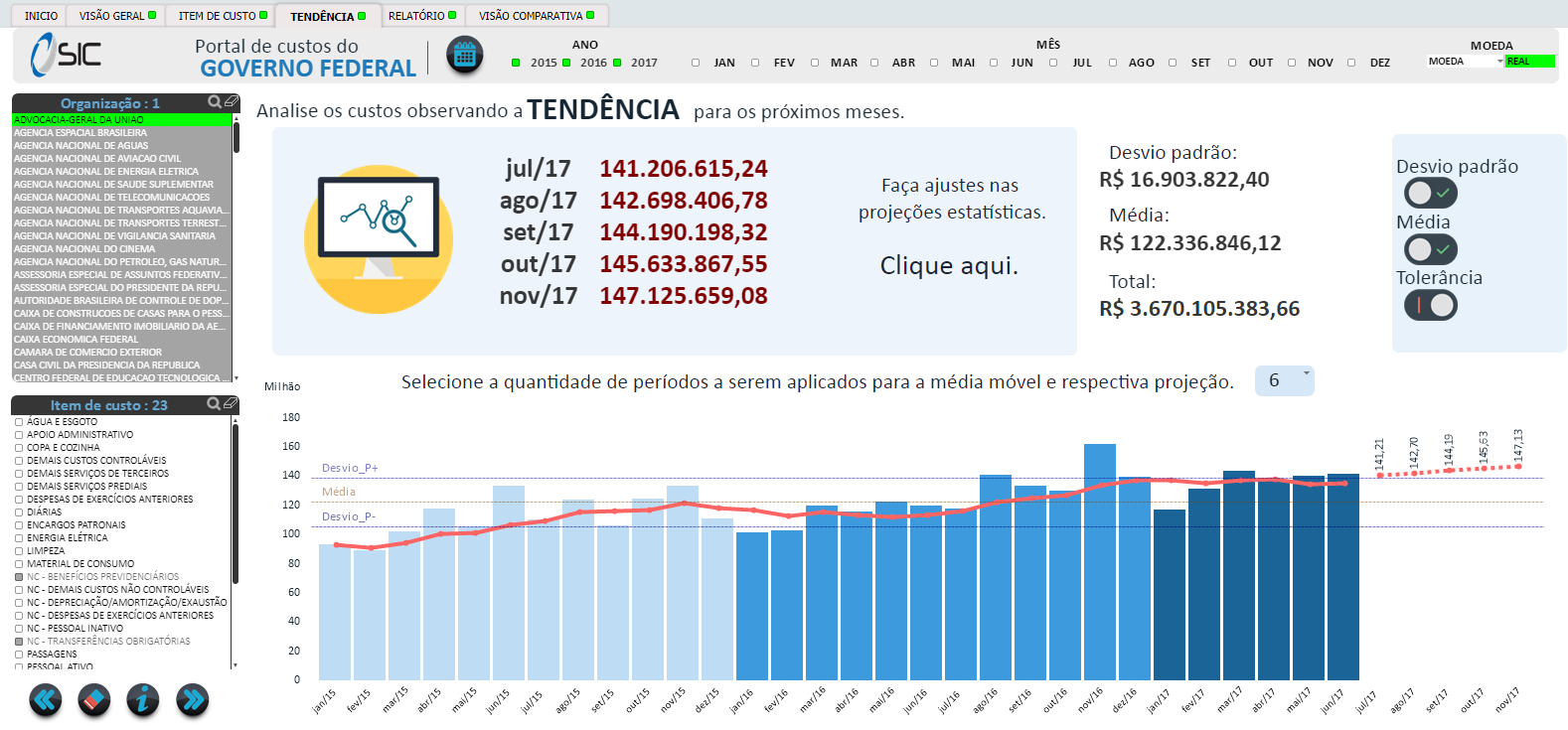 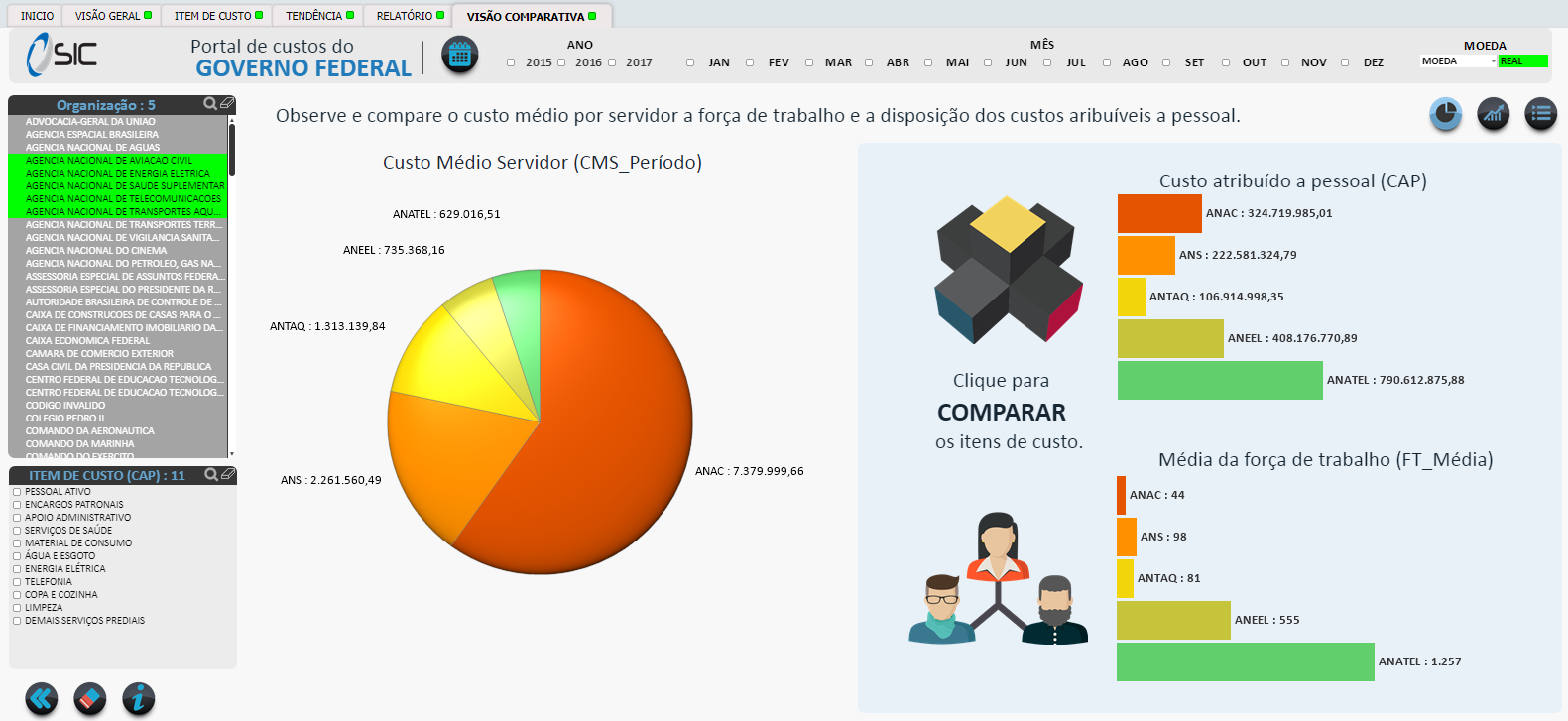 REFLEXÃO
“ É muito caro para a sociedade investir recursos humanos e financeiros na geração de informações que cumprem a legislação, mas que ninguém utiliza para tomada de decisão”
Paulo Henrique Feijó
56
Obrigado!
Subsecretaria de Contabilidade Pública – SUCON
Coordenação de Informação  de Custos – COINC 
Gerência de Informação de Custos – GEINC
tesouro.fazenda.gov.br
custos@tesouro.gov.br
Twitter: @_tesouro